IV Междисциплинарный конгресс по заболеваниям органов головы и шеи
25-27 мая 2016 года
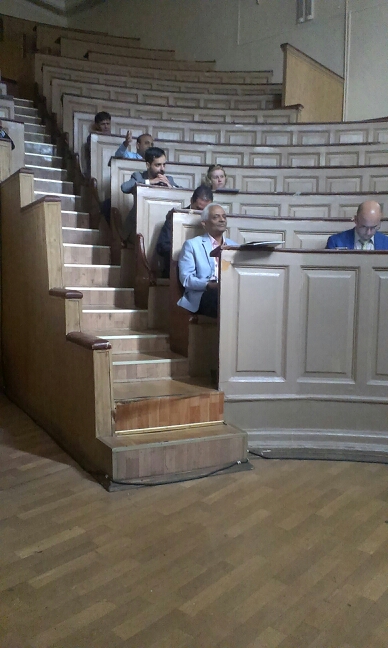 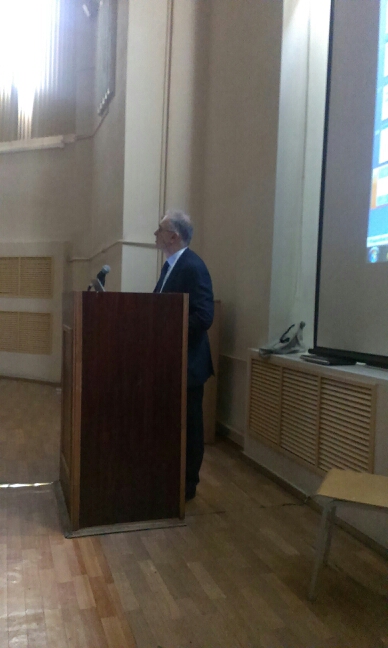 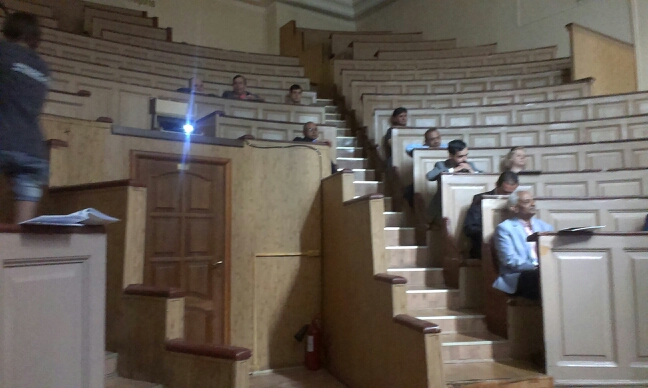 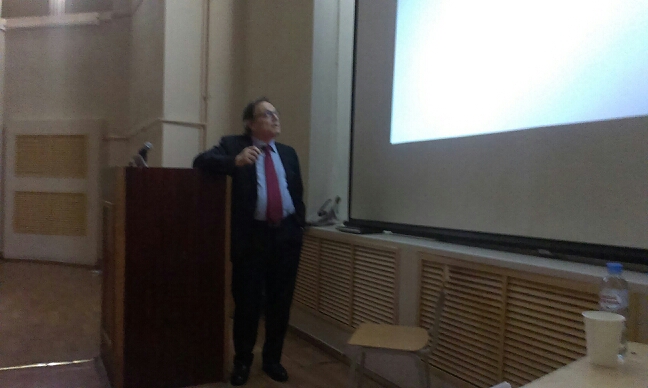 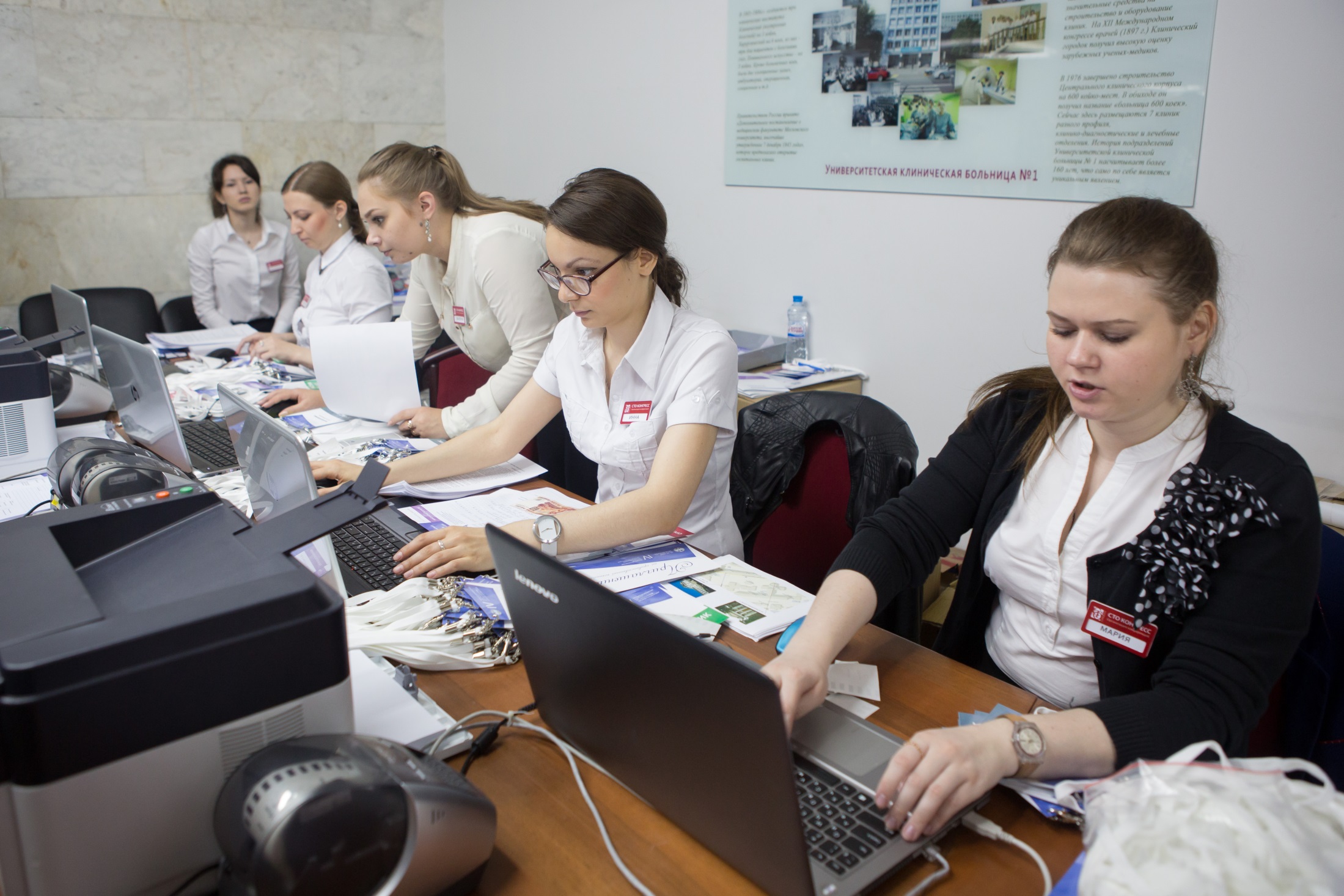 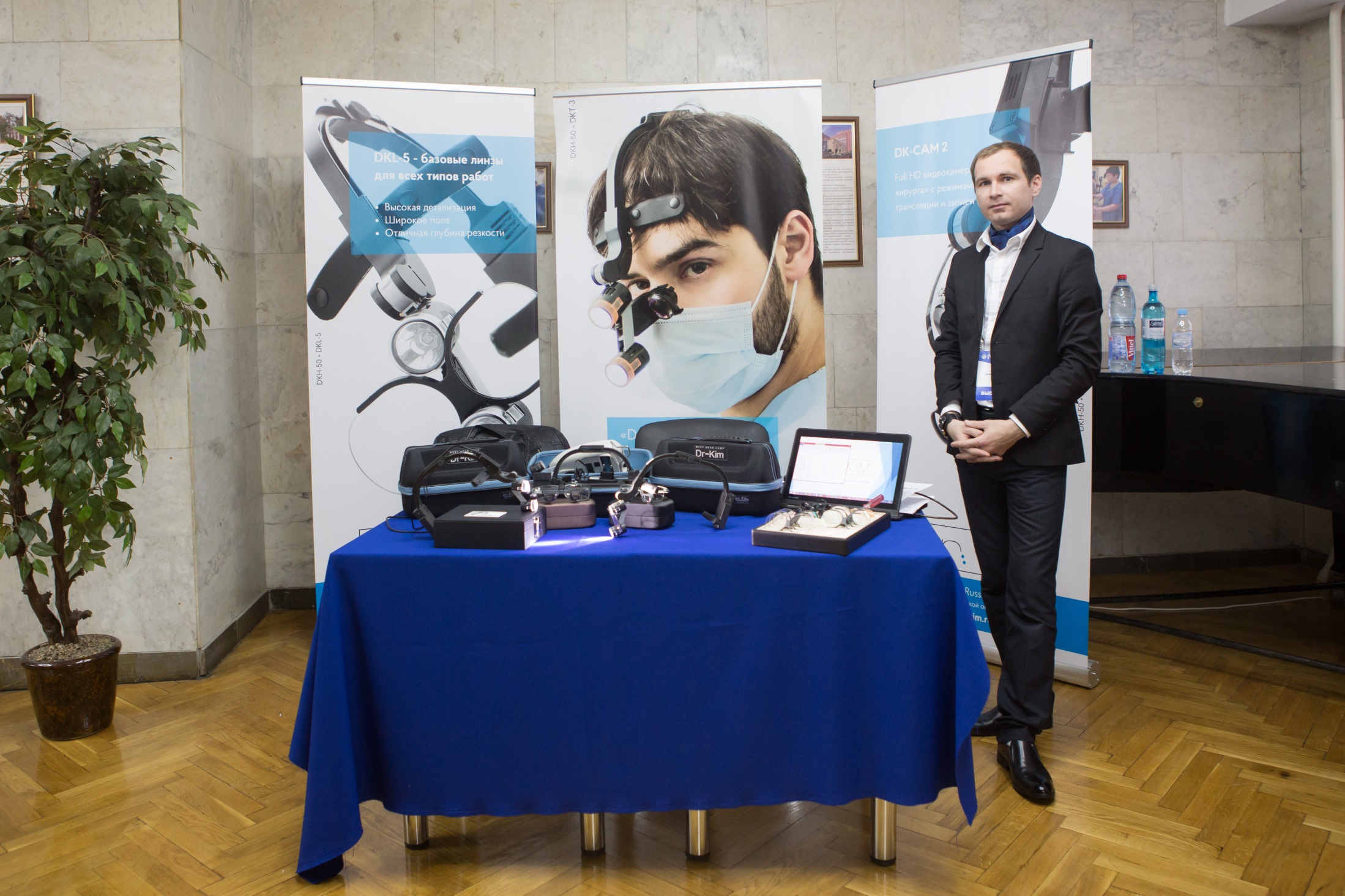 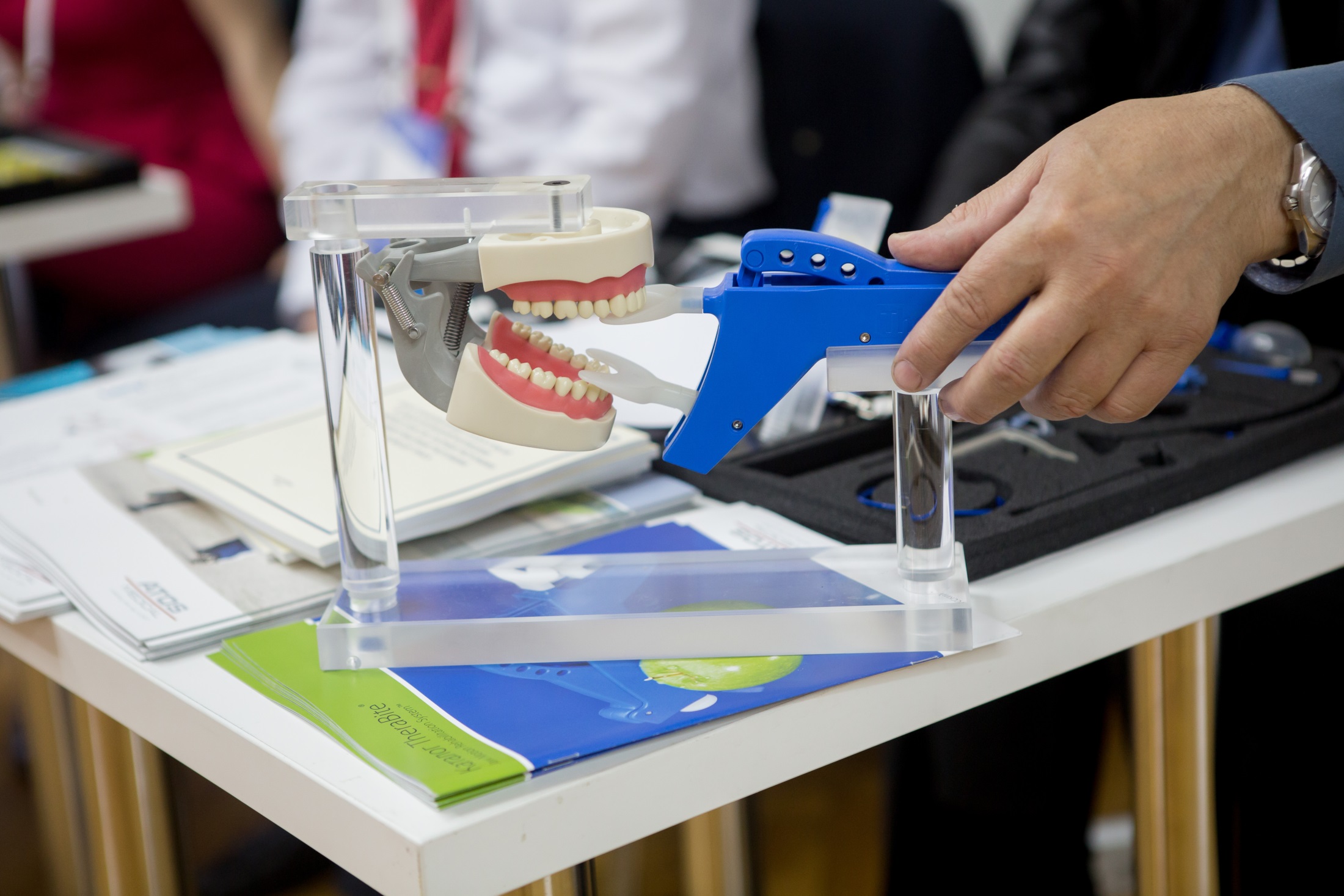 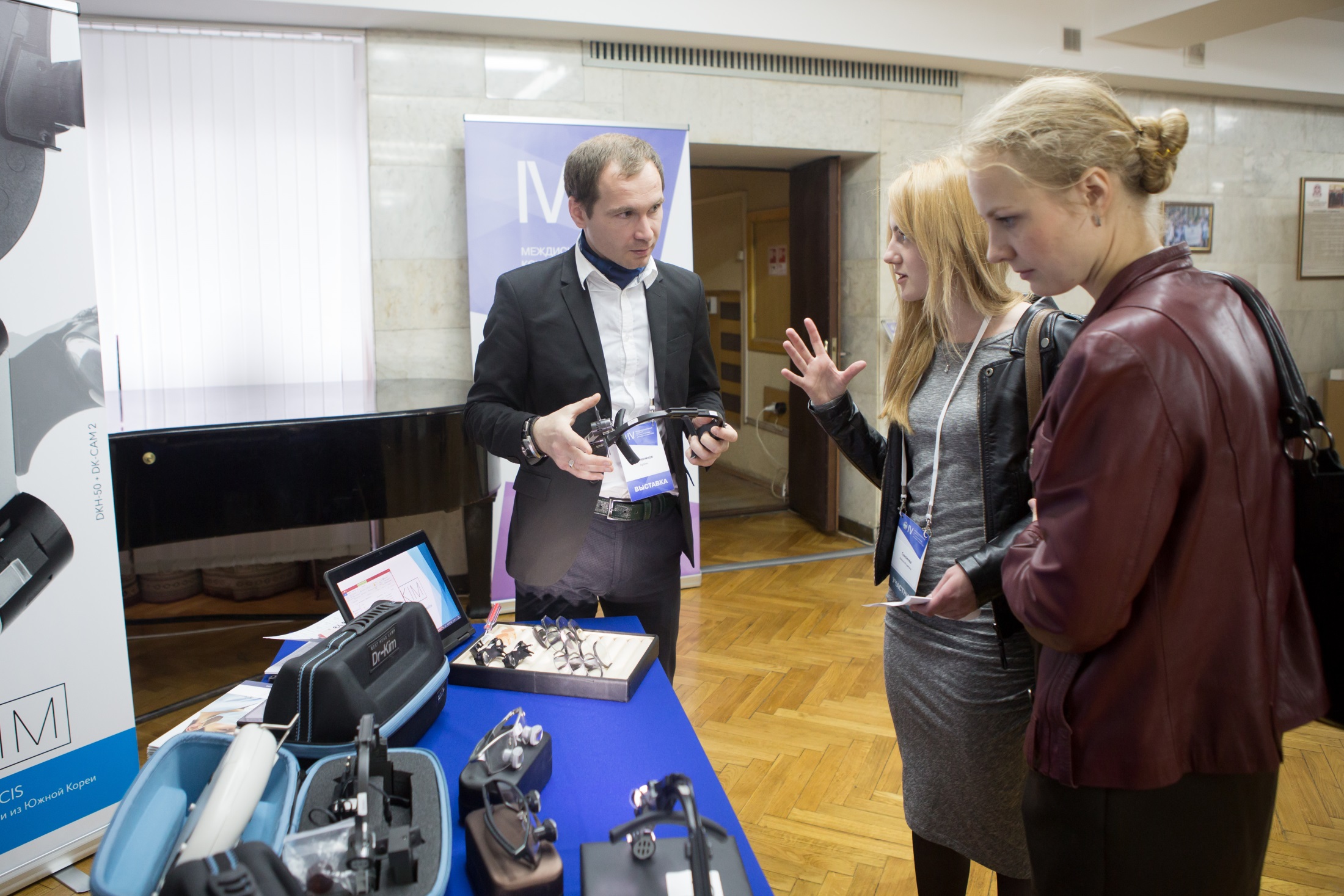 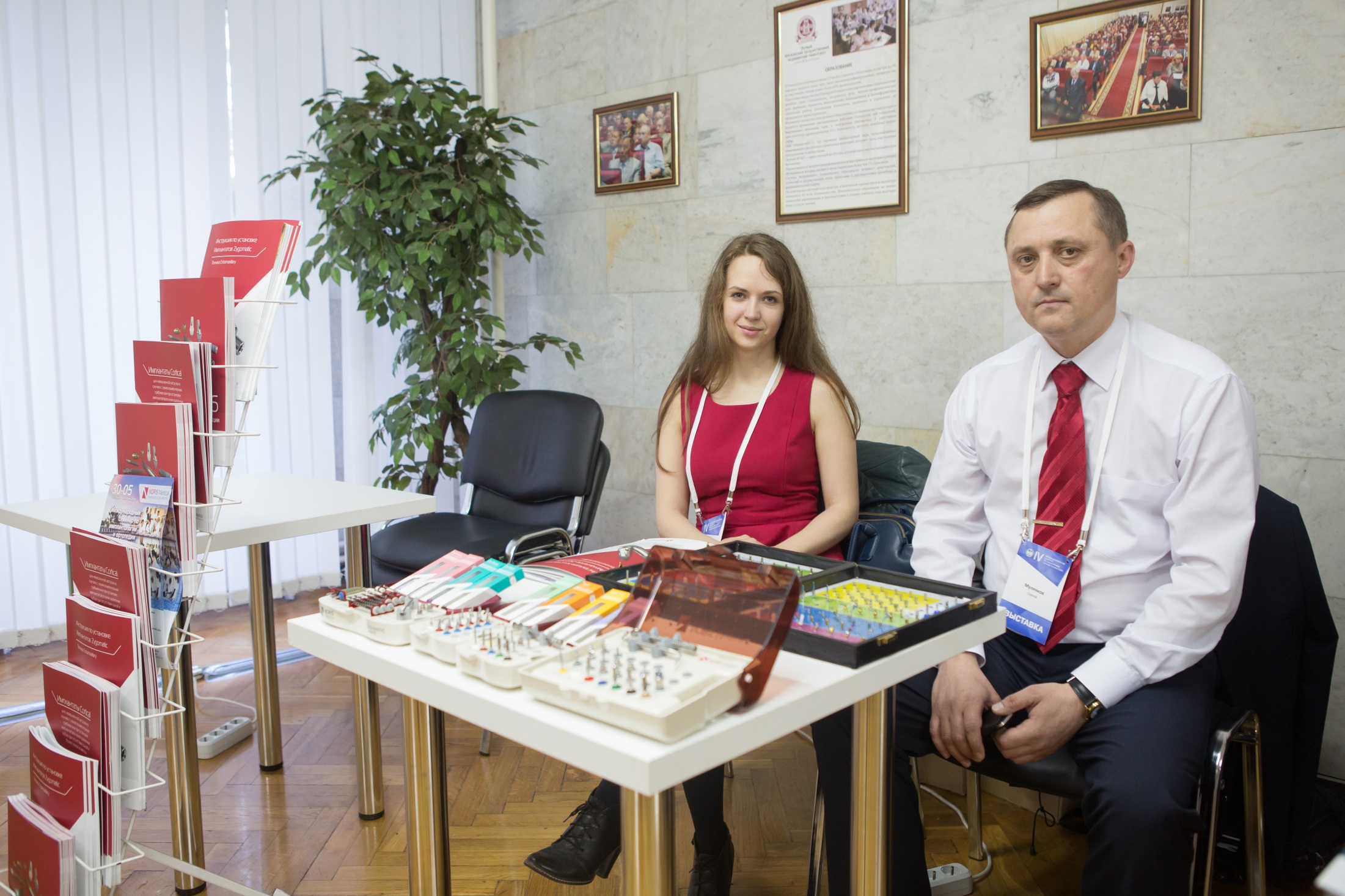 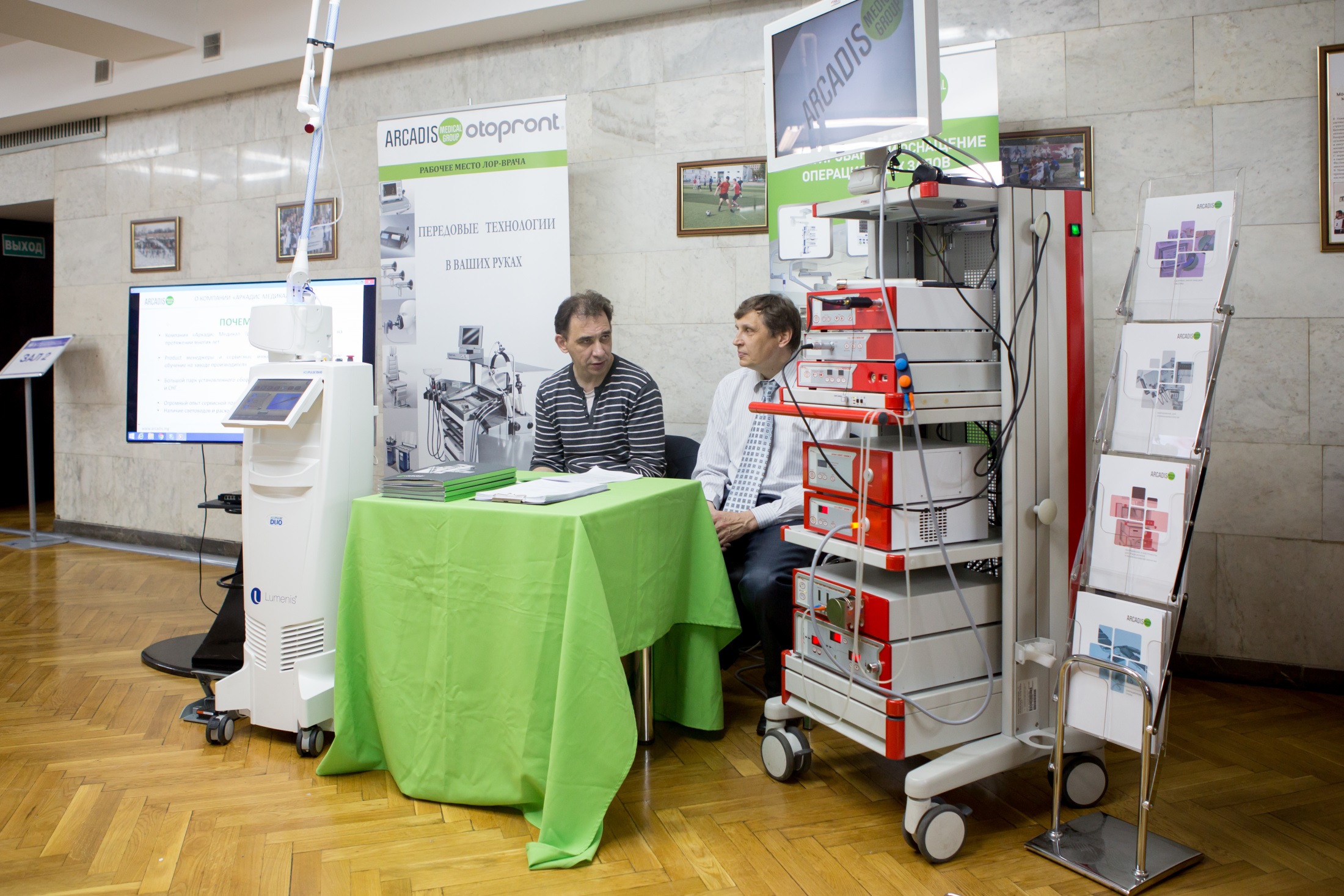 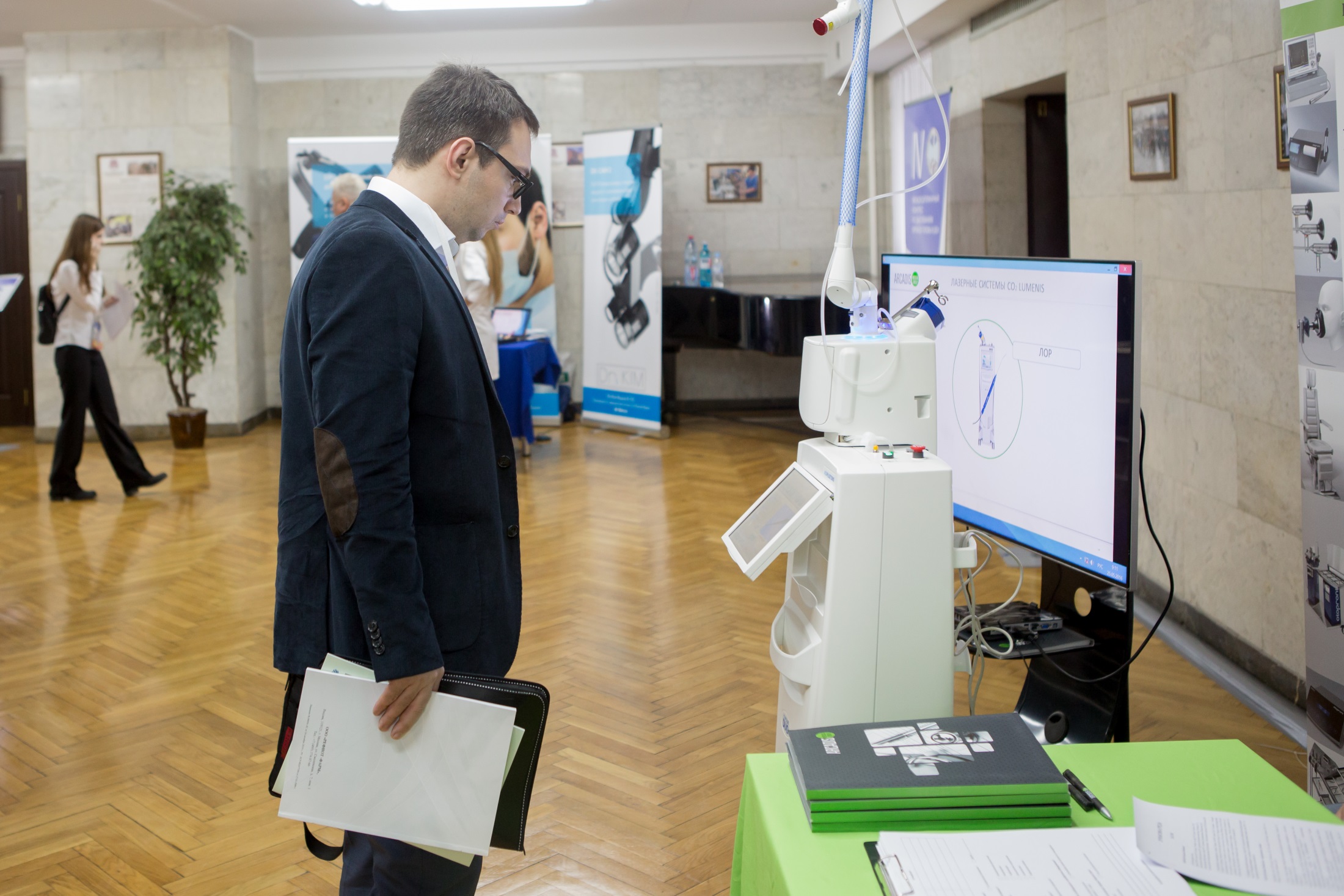 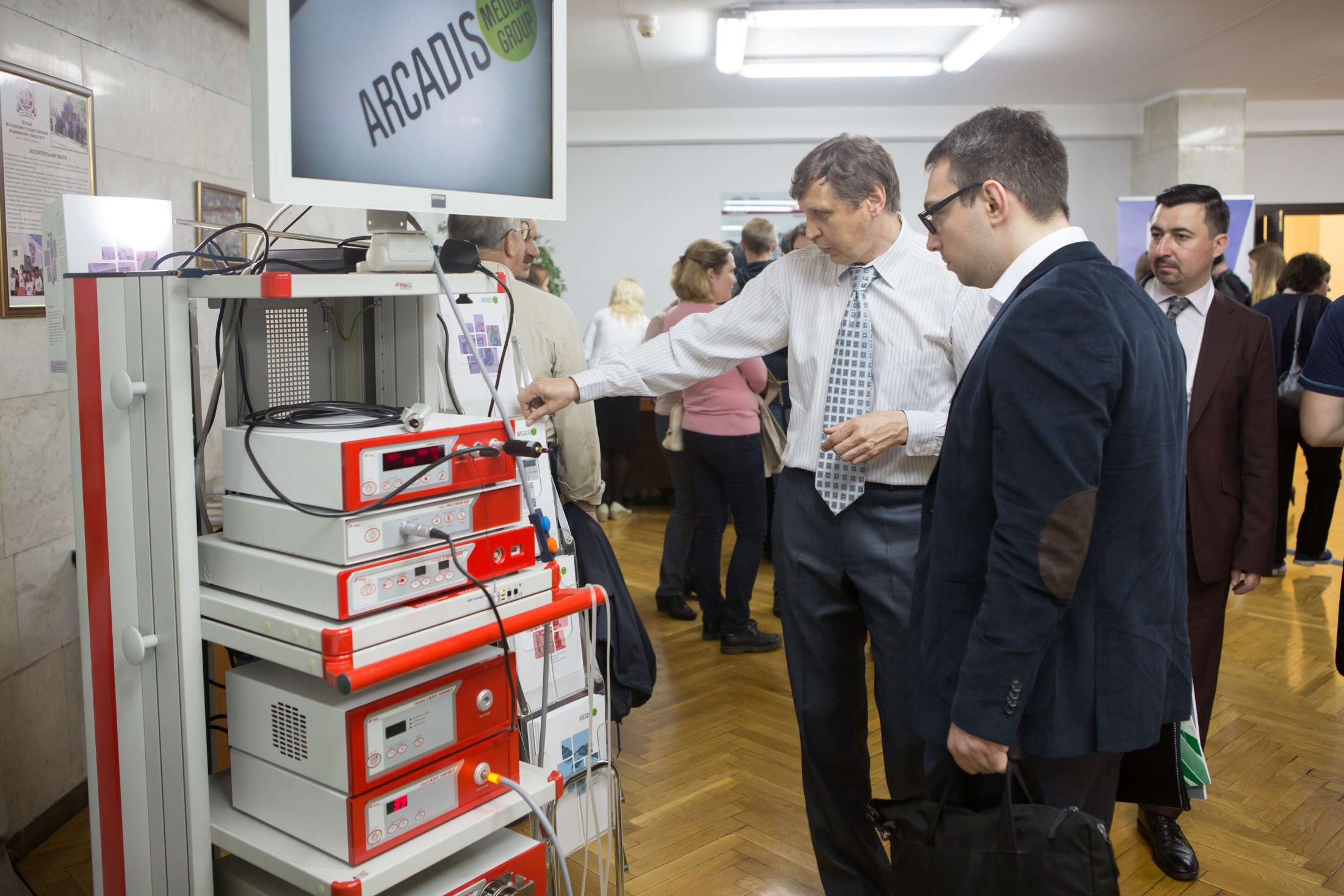 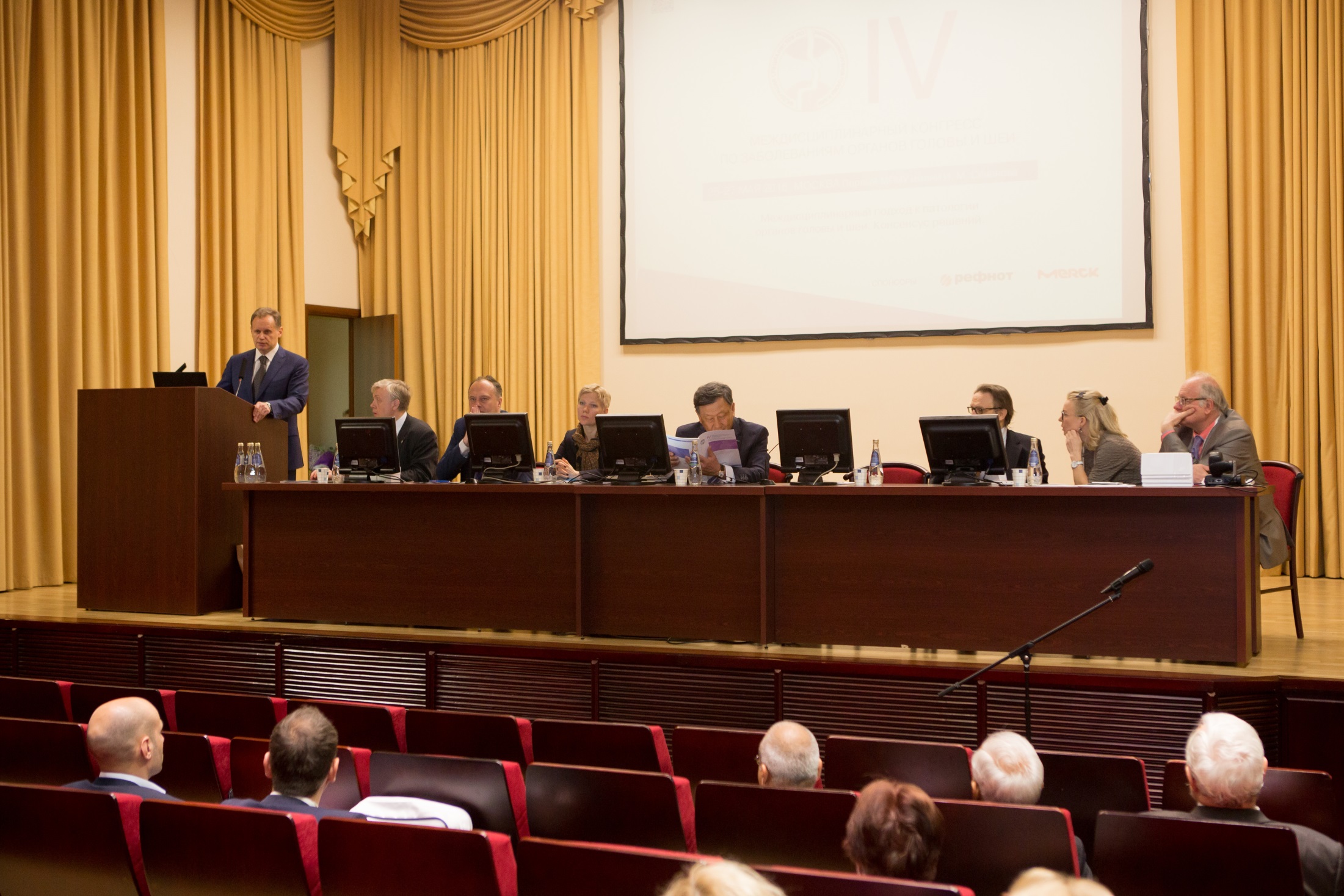 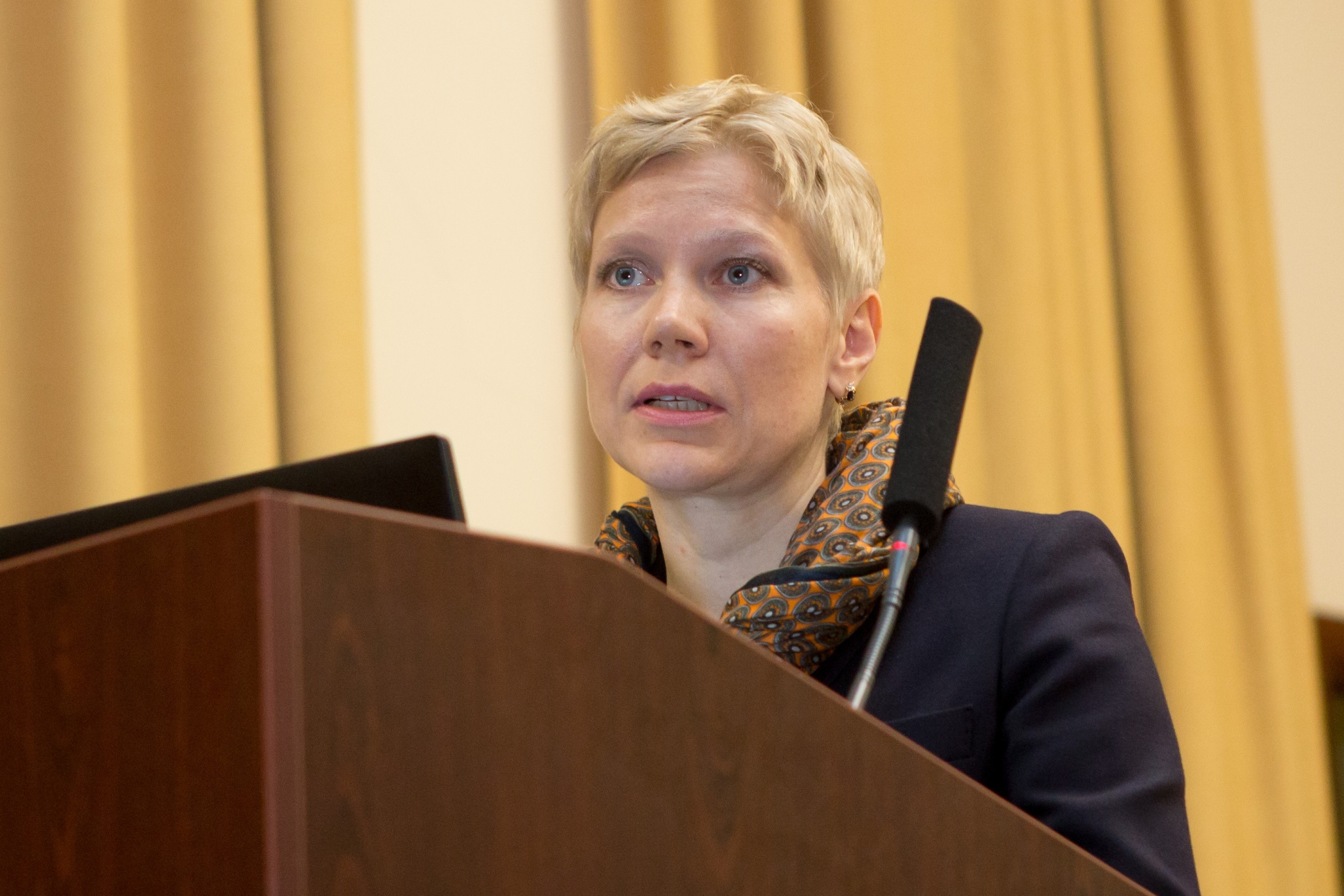 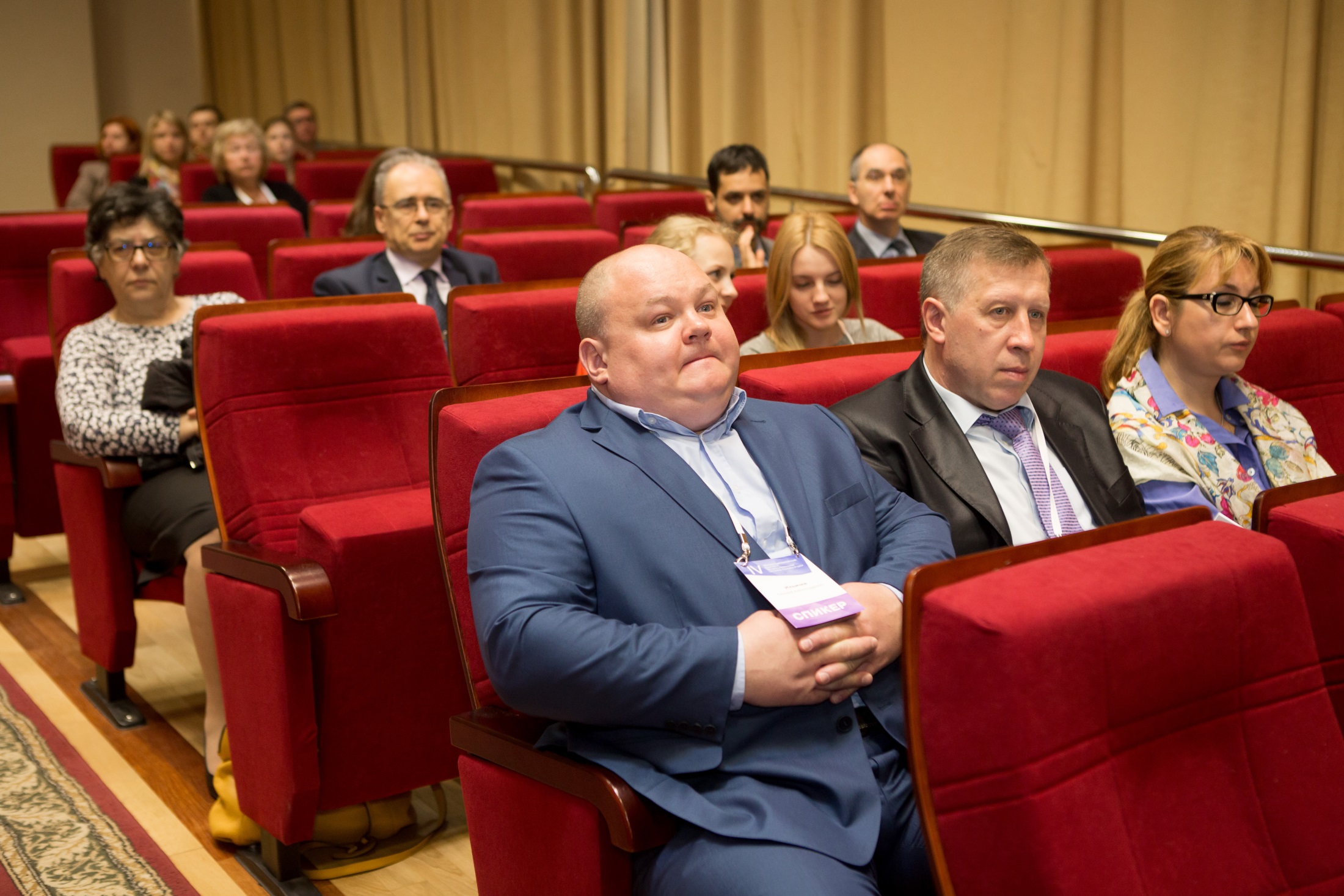 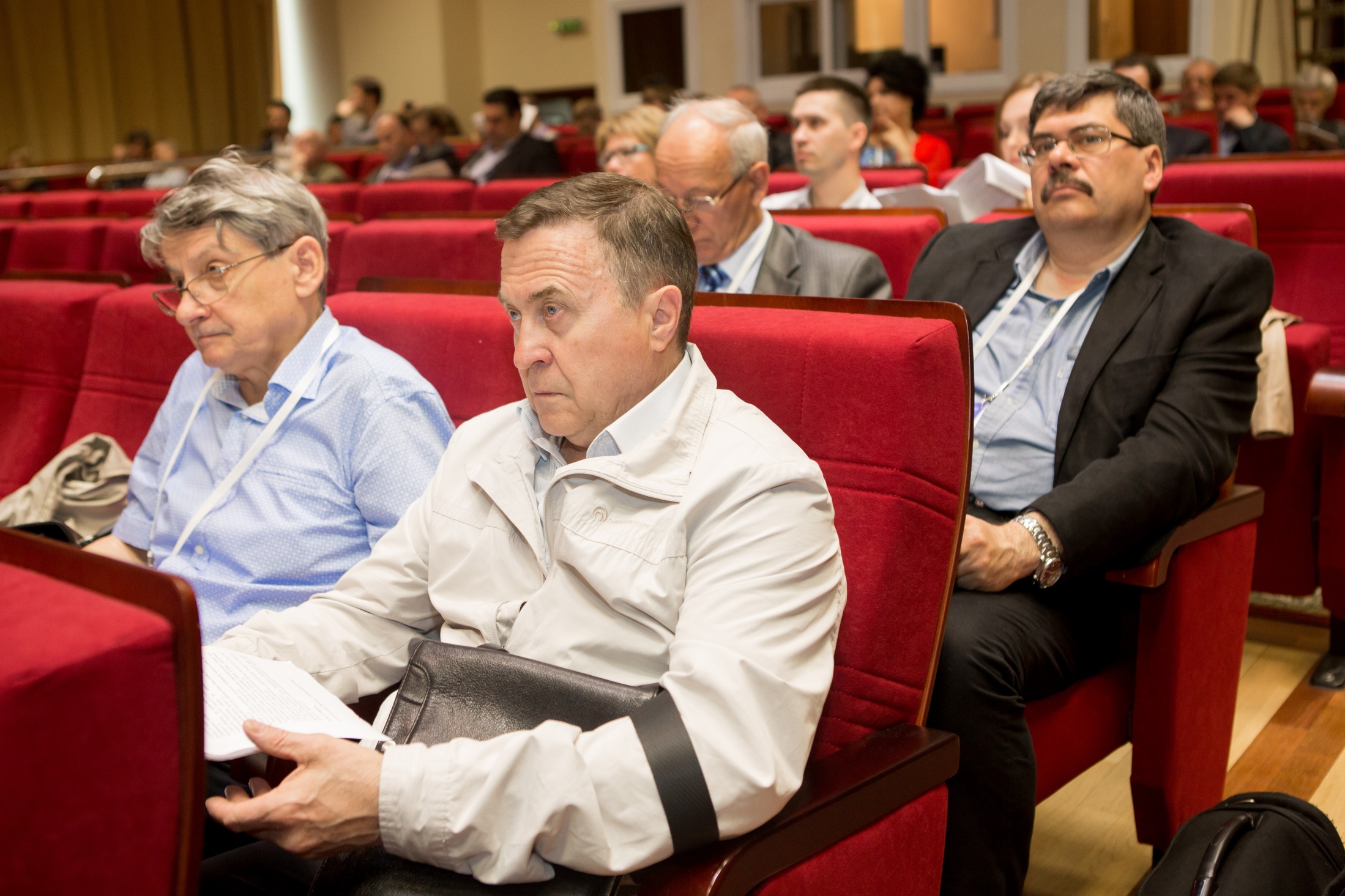 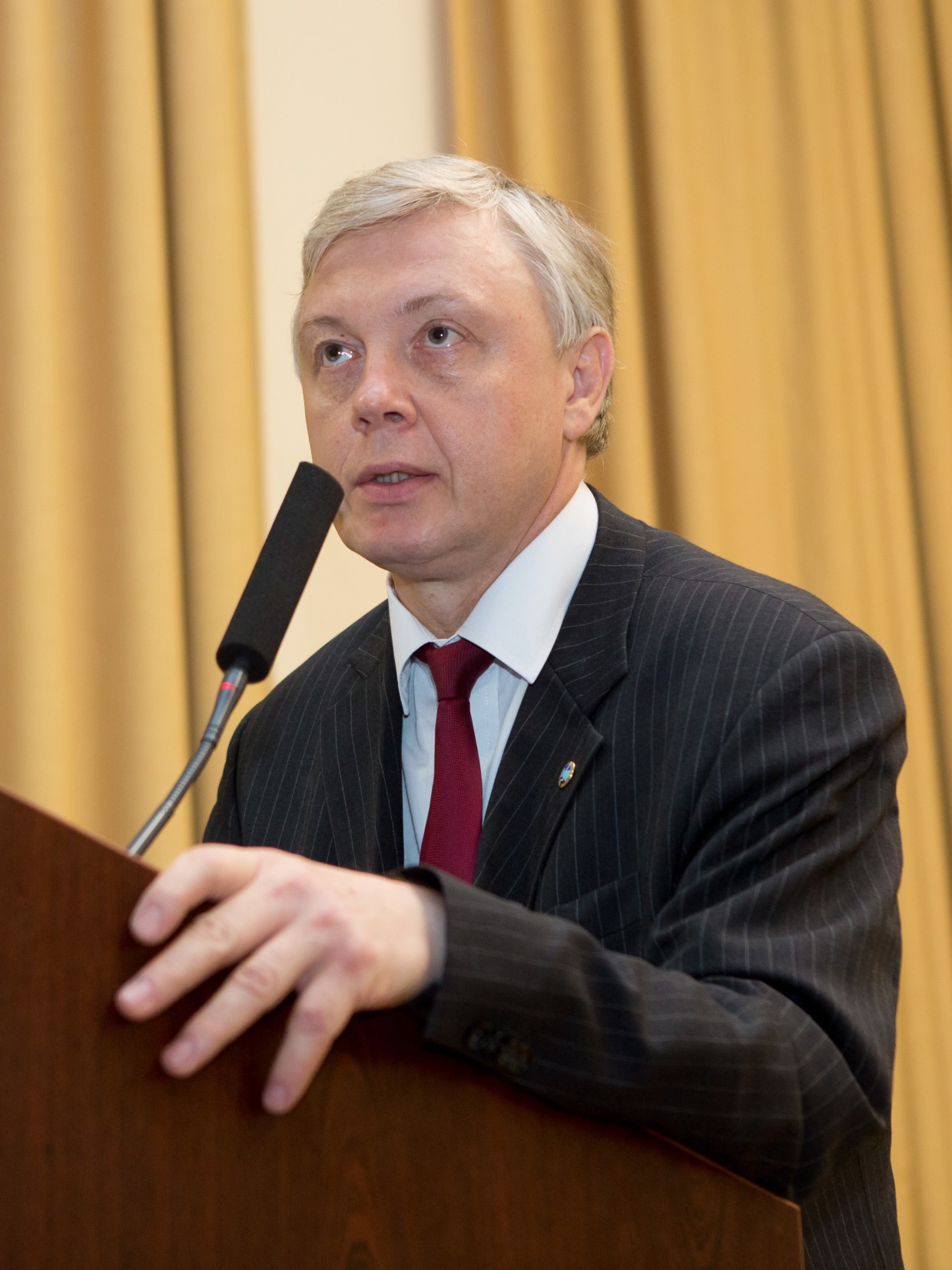 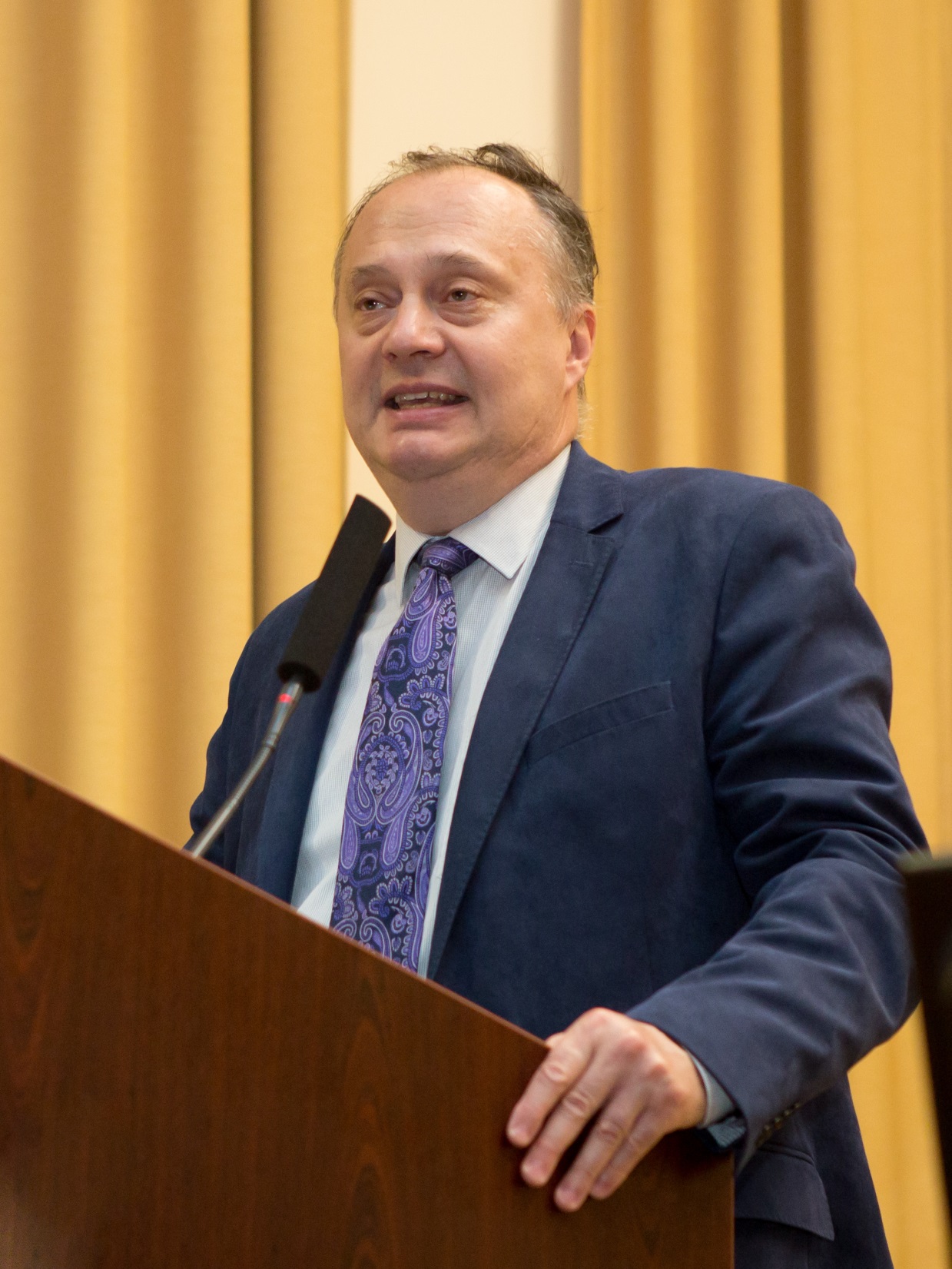 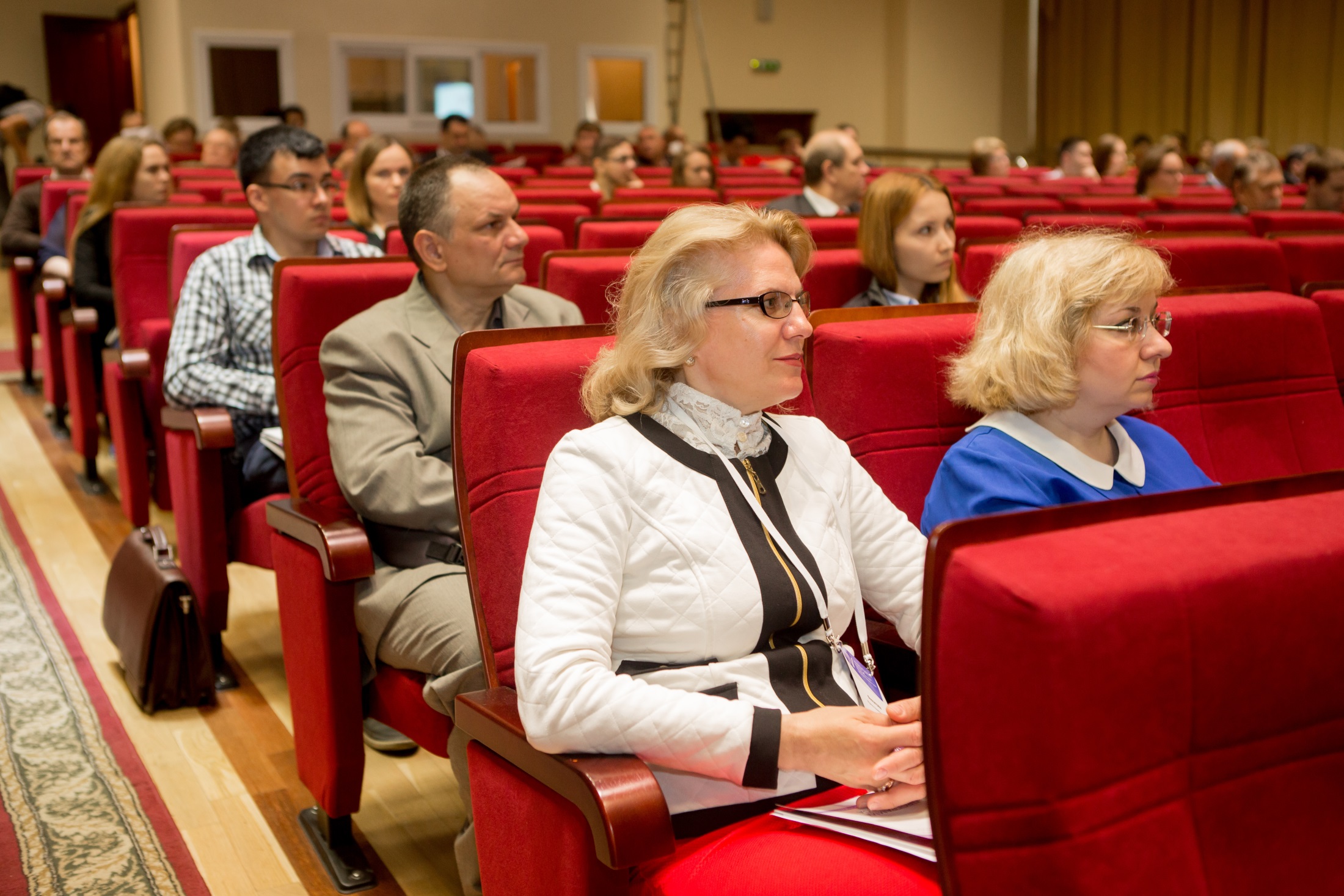 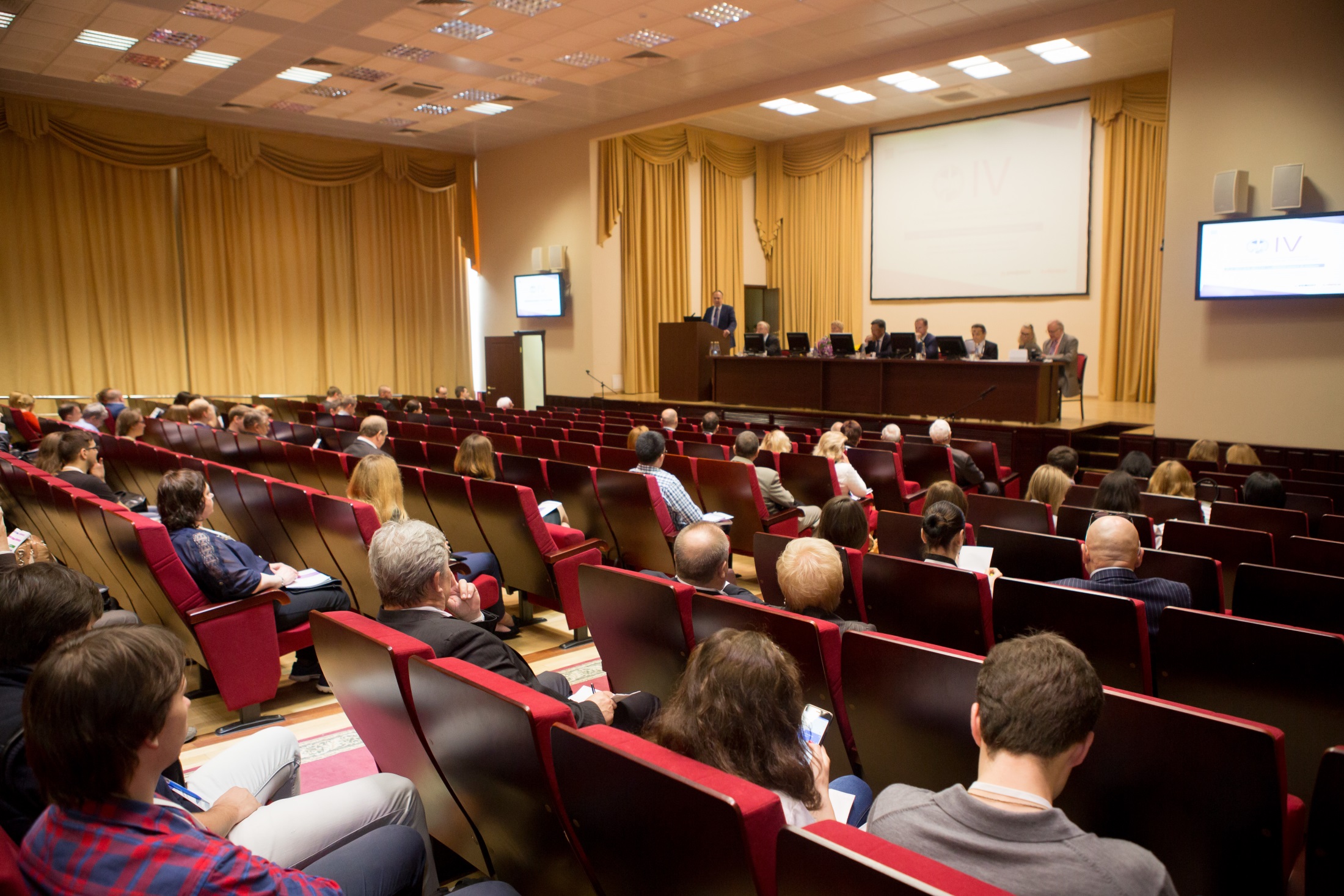 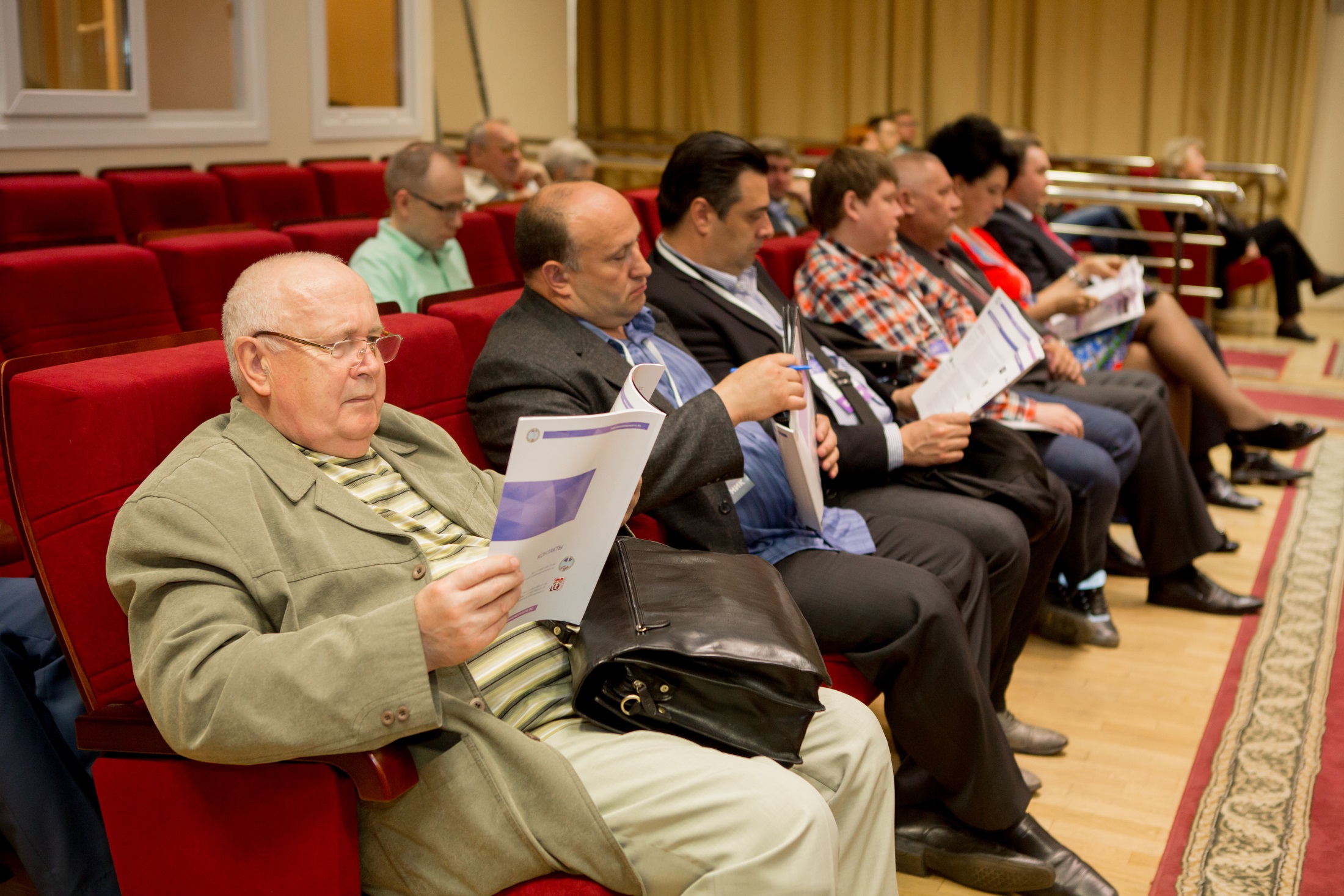 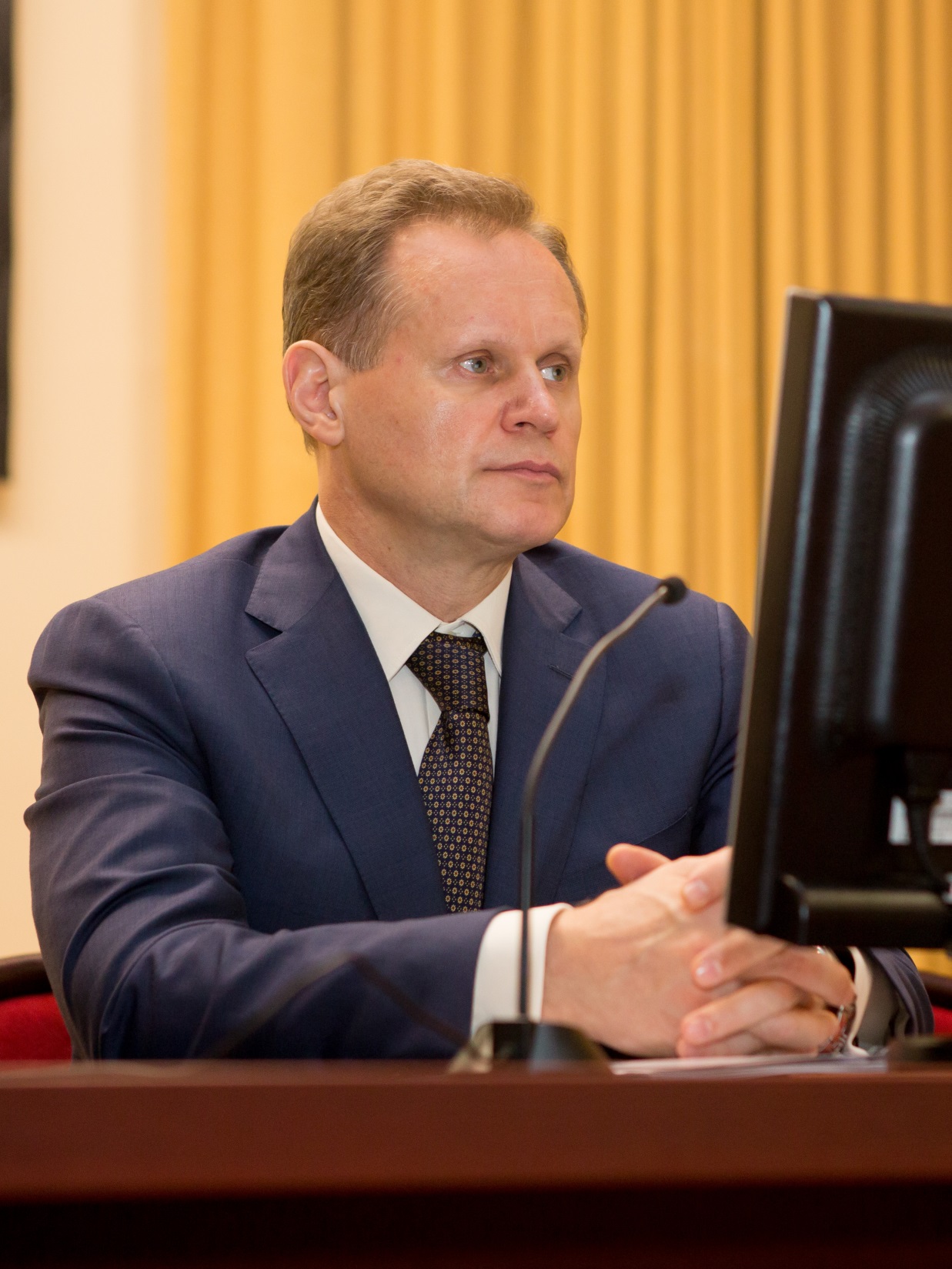 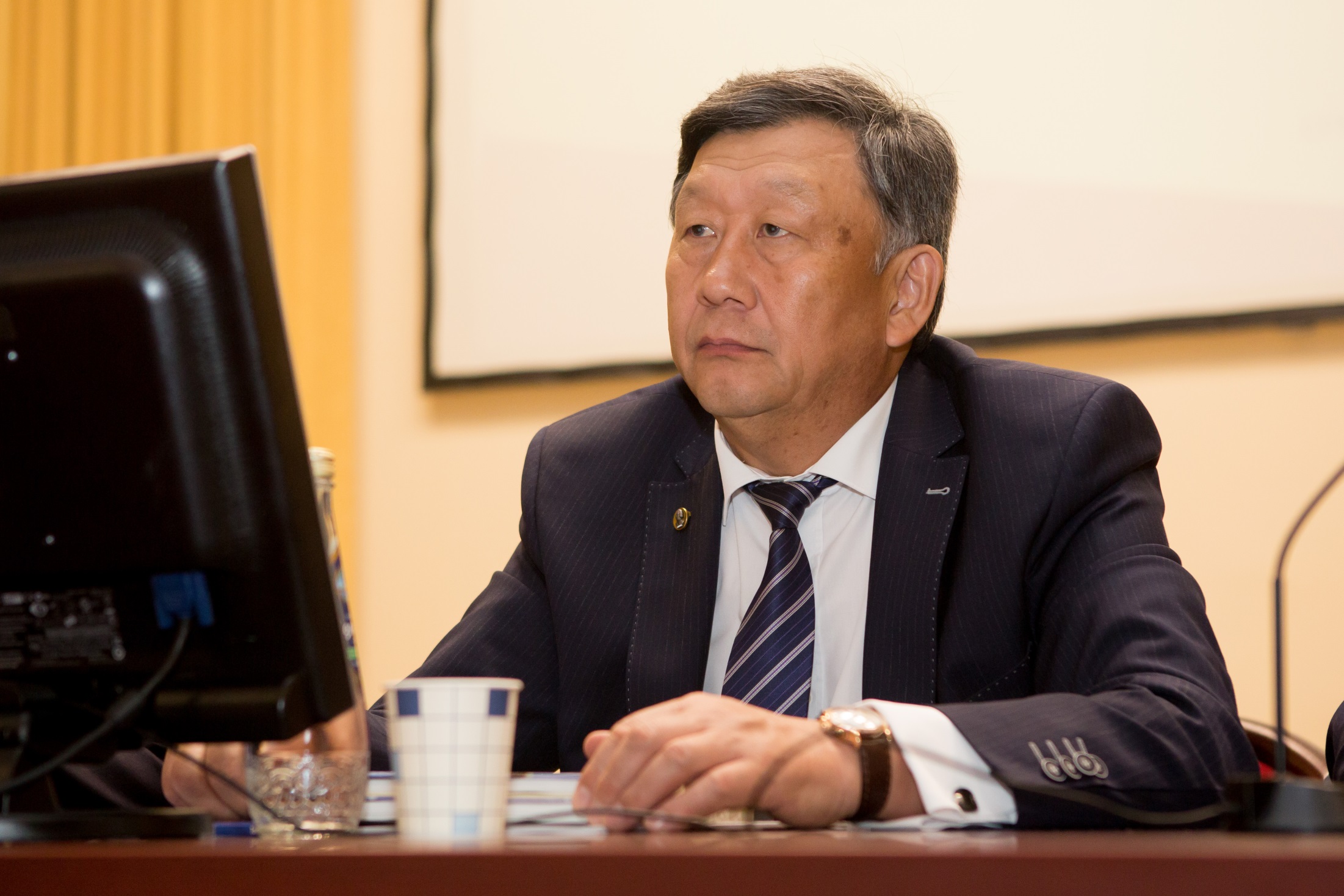 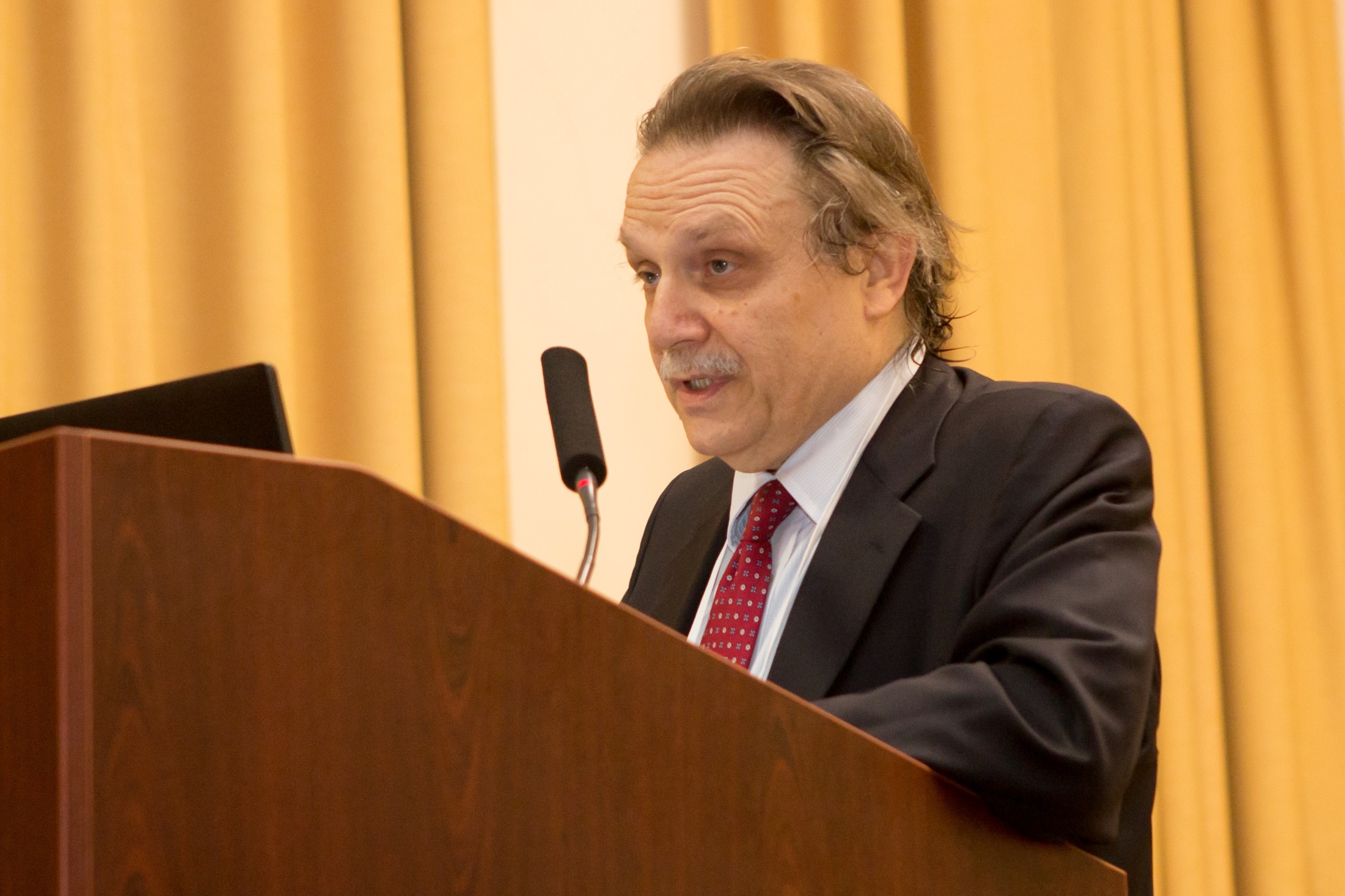 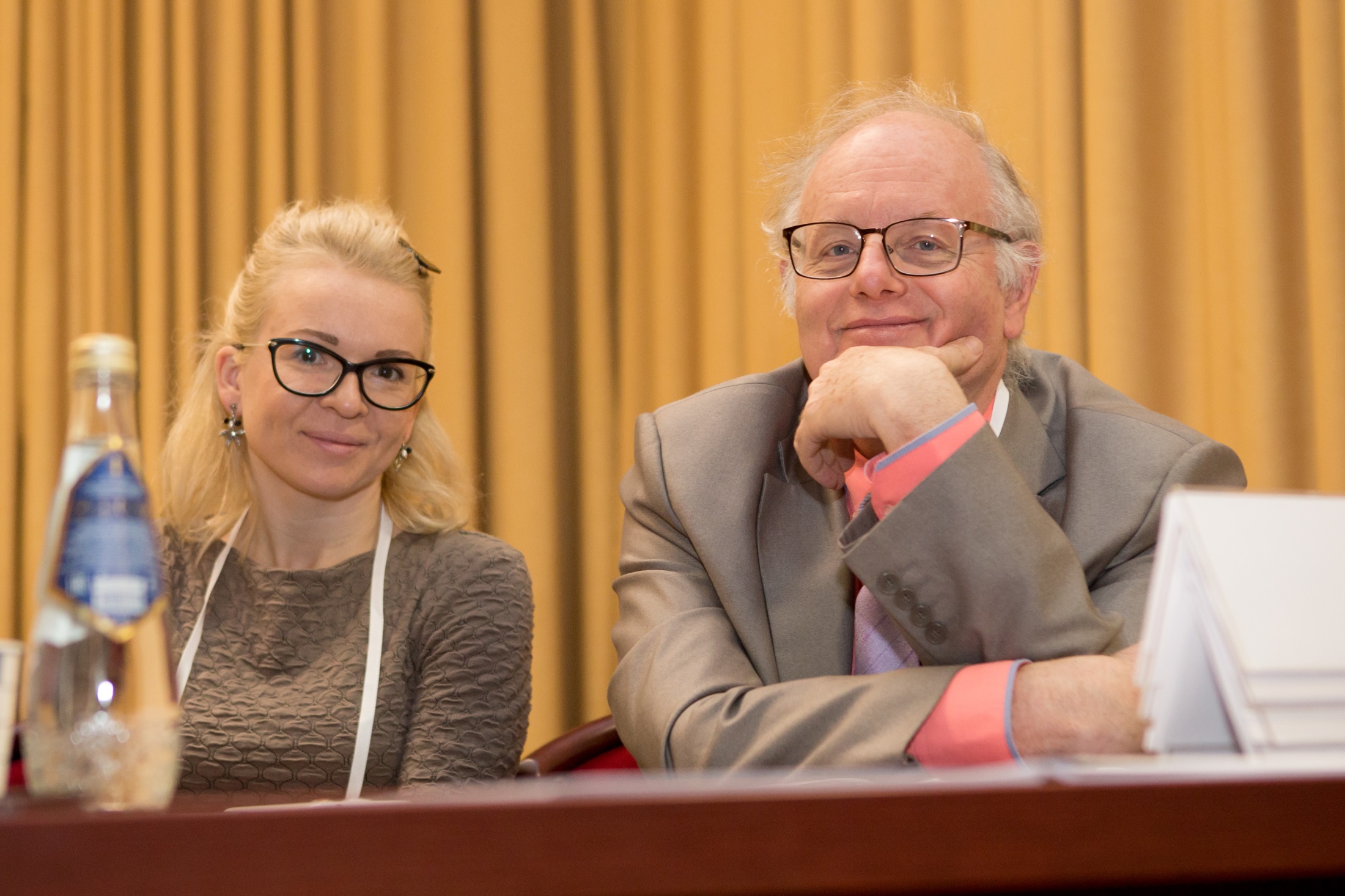 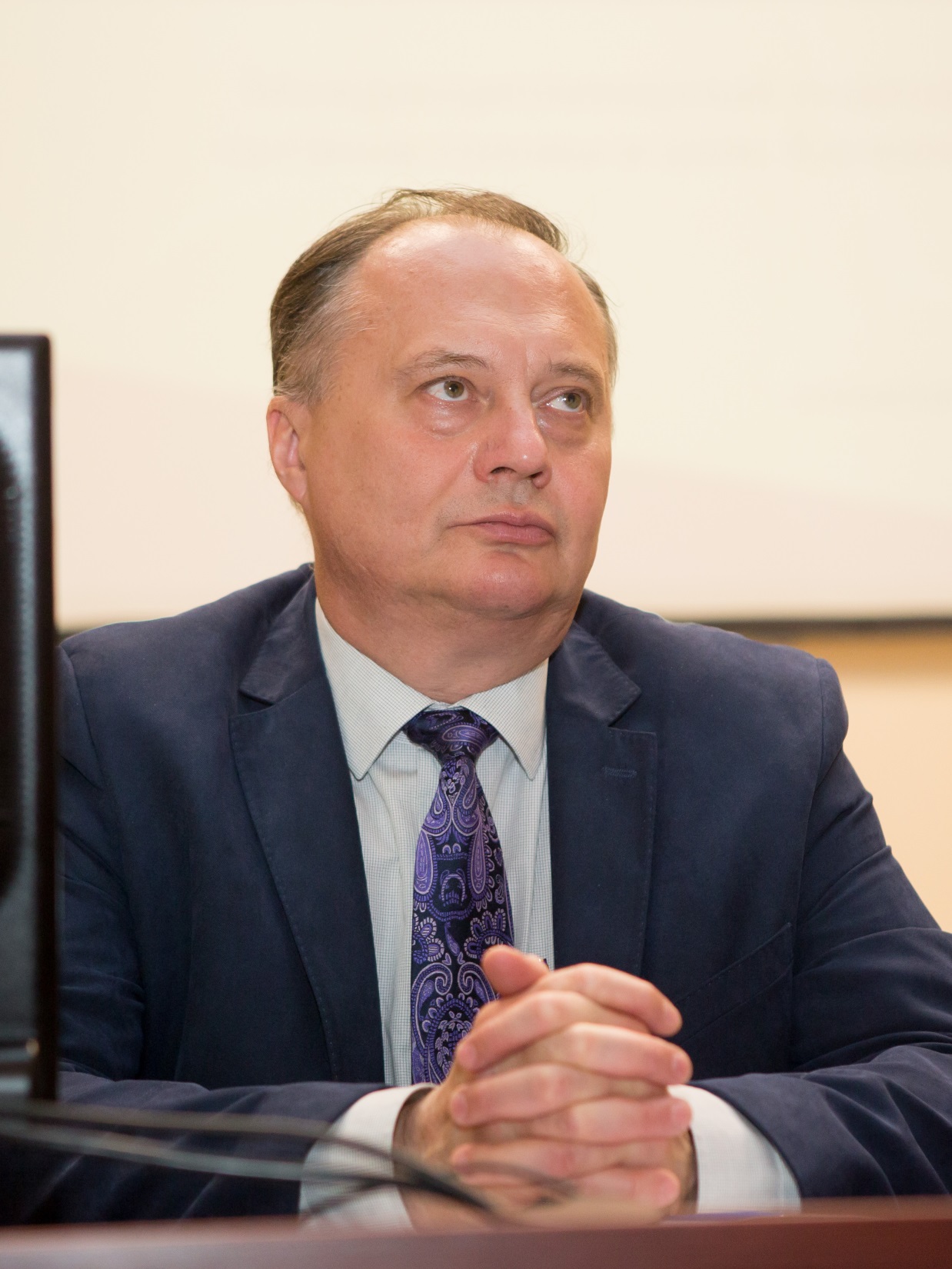 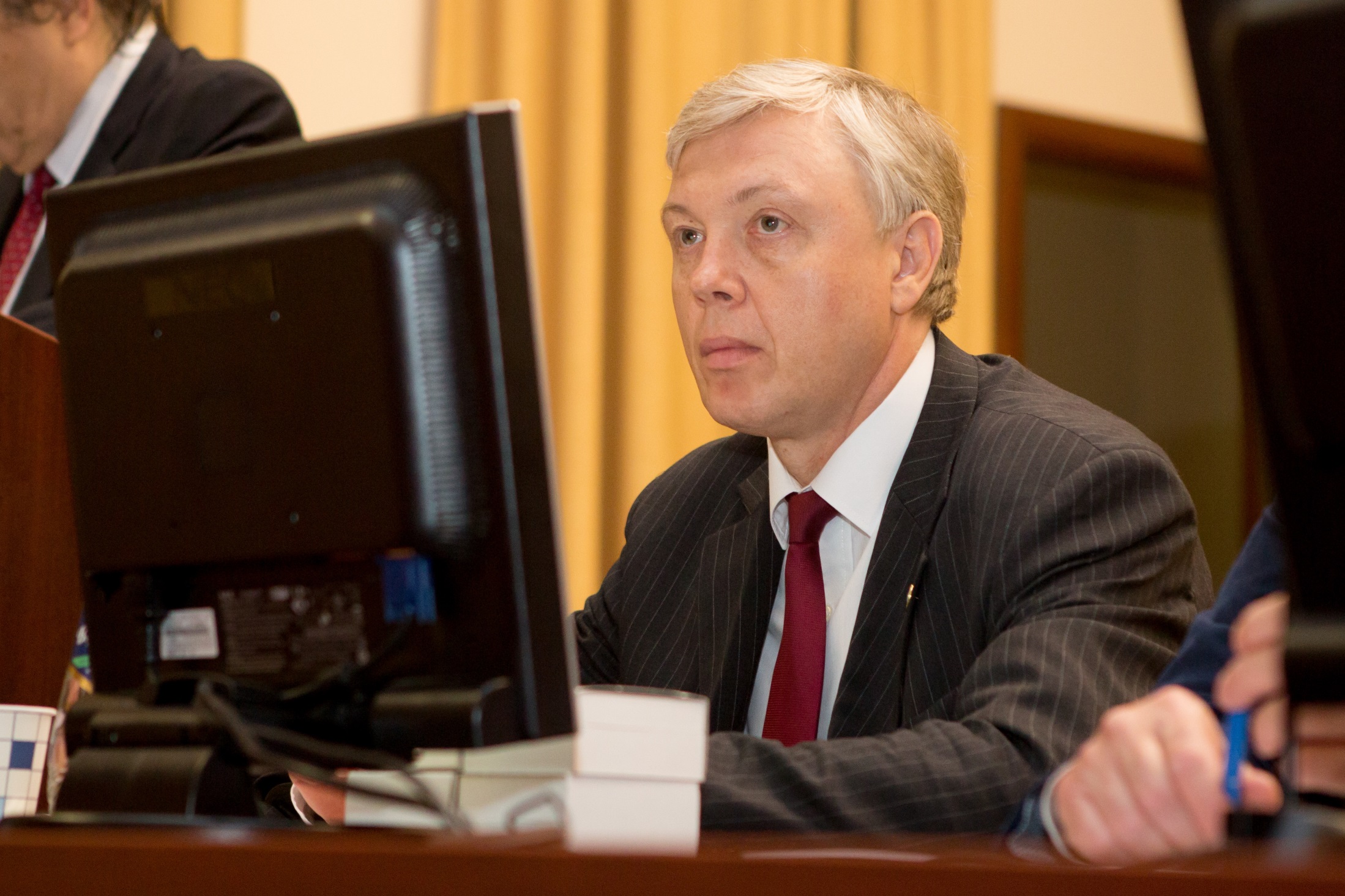 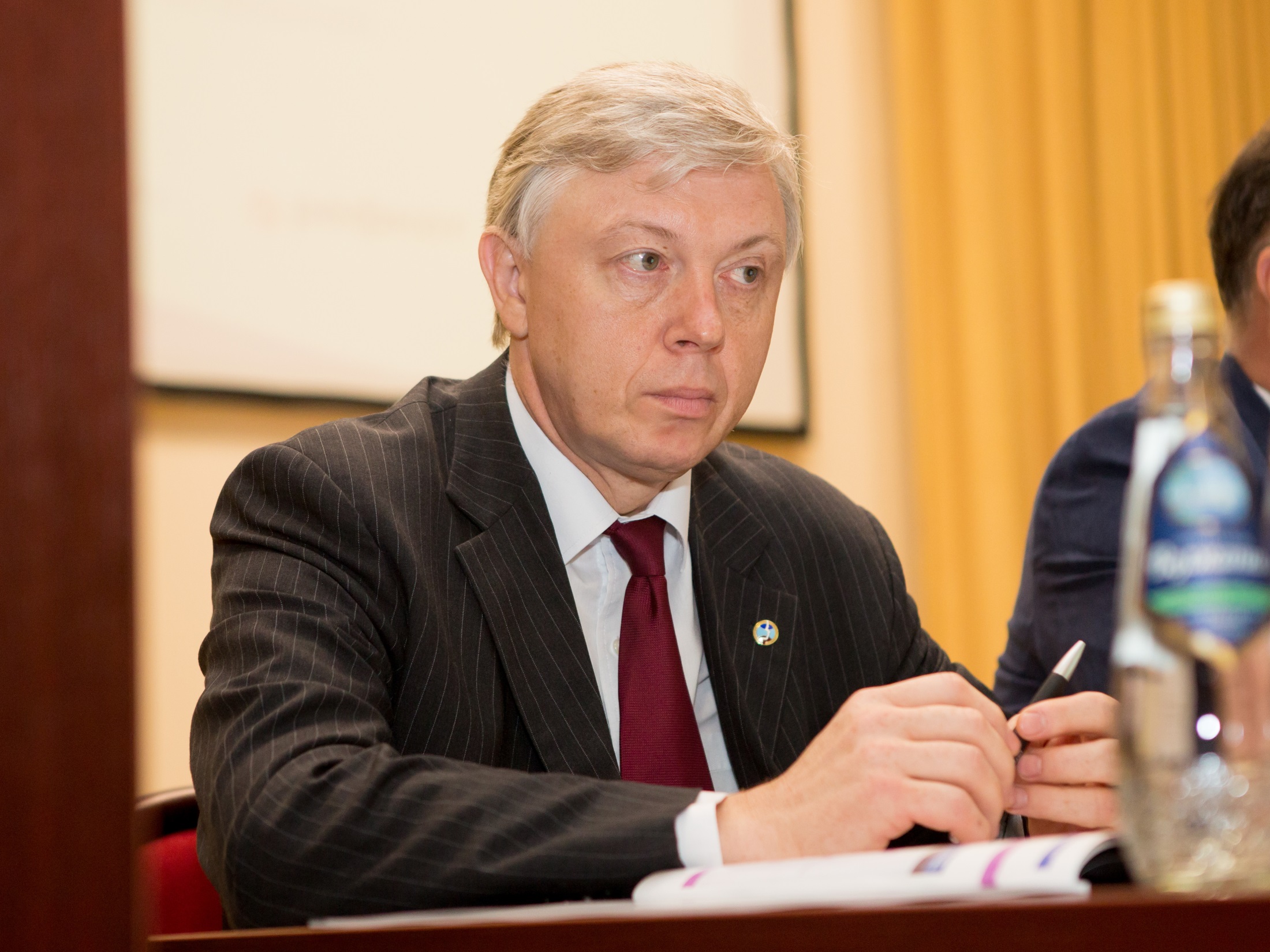 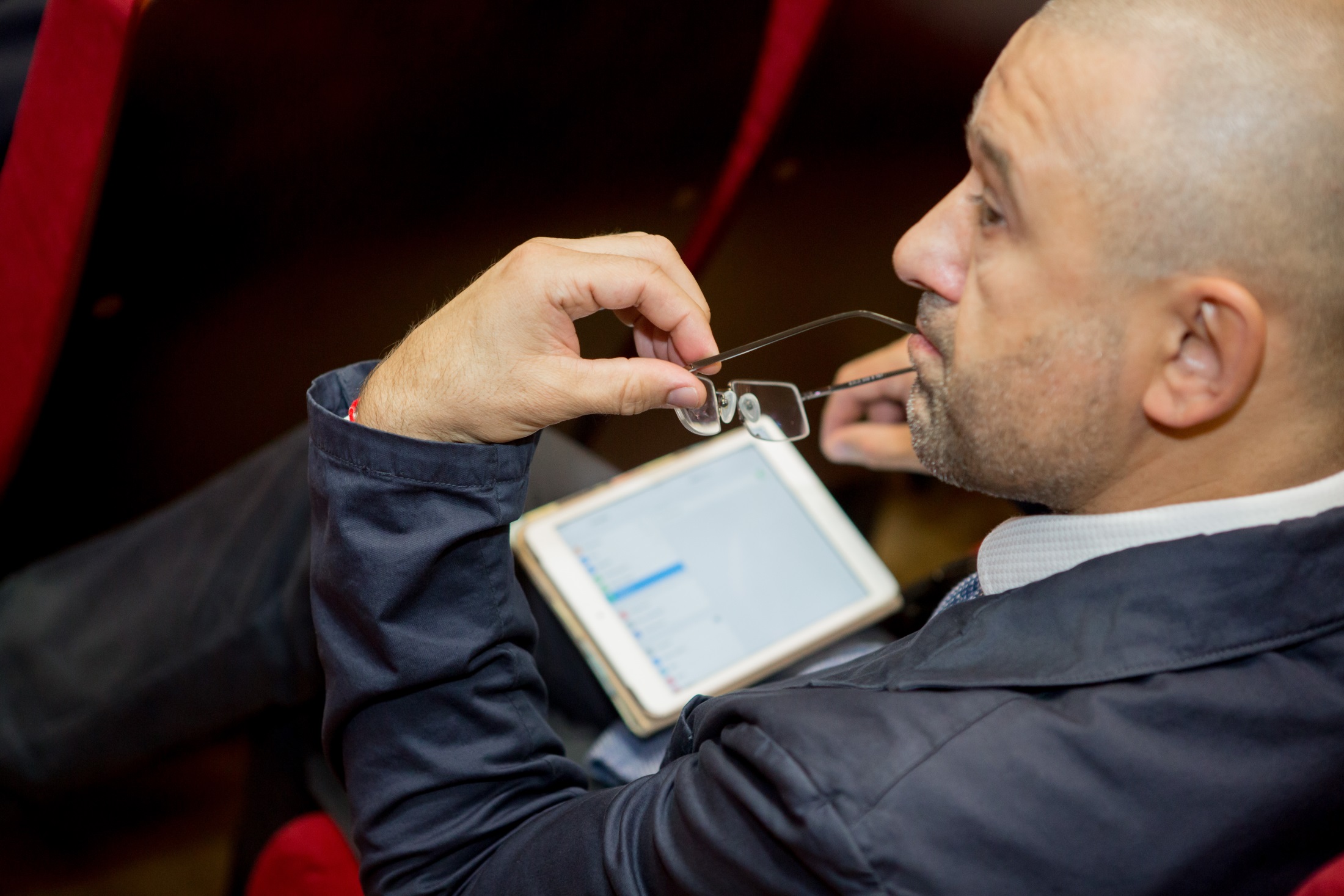 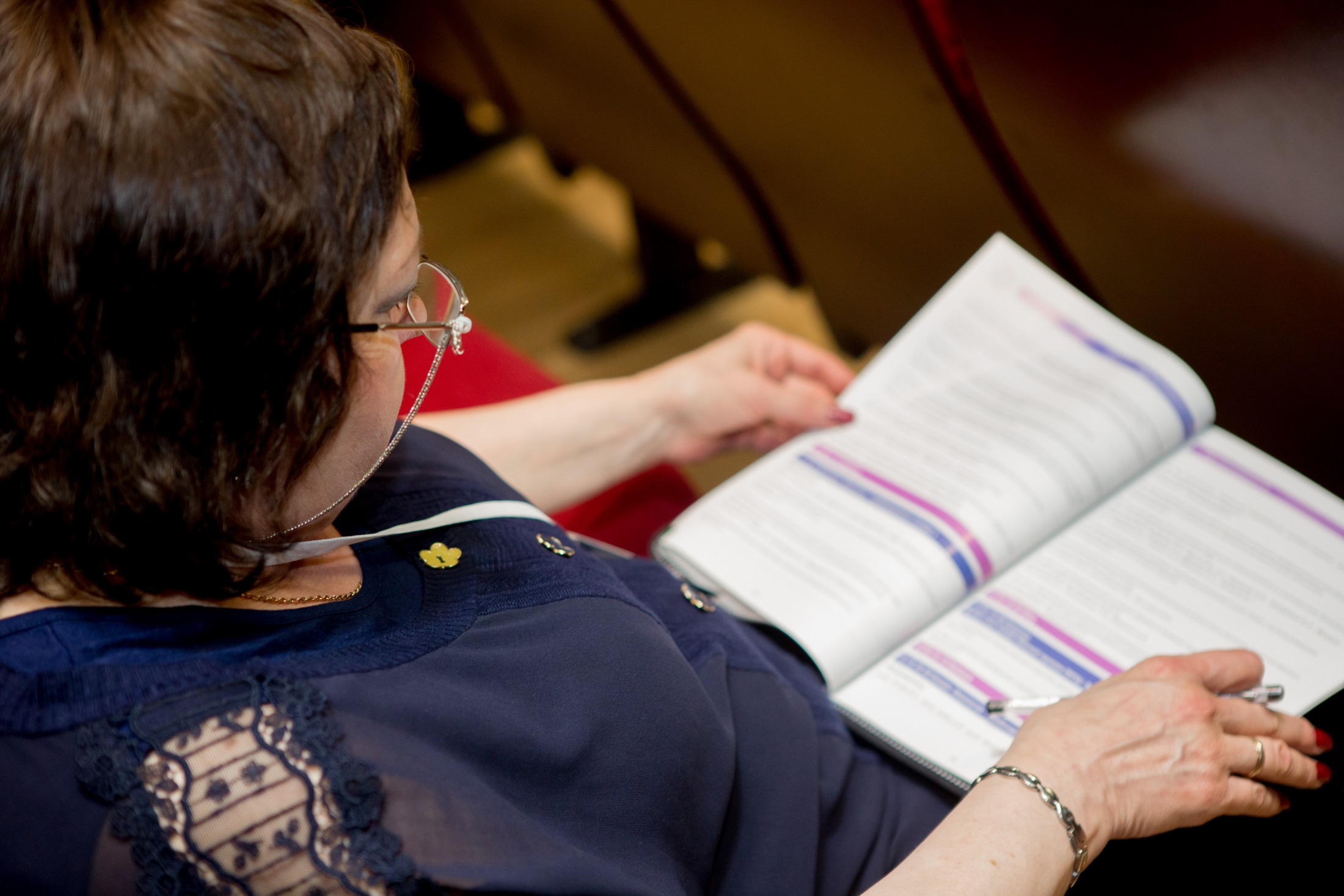 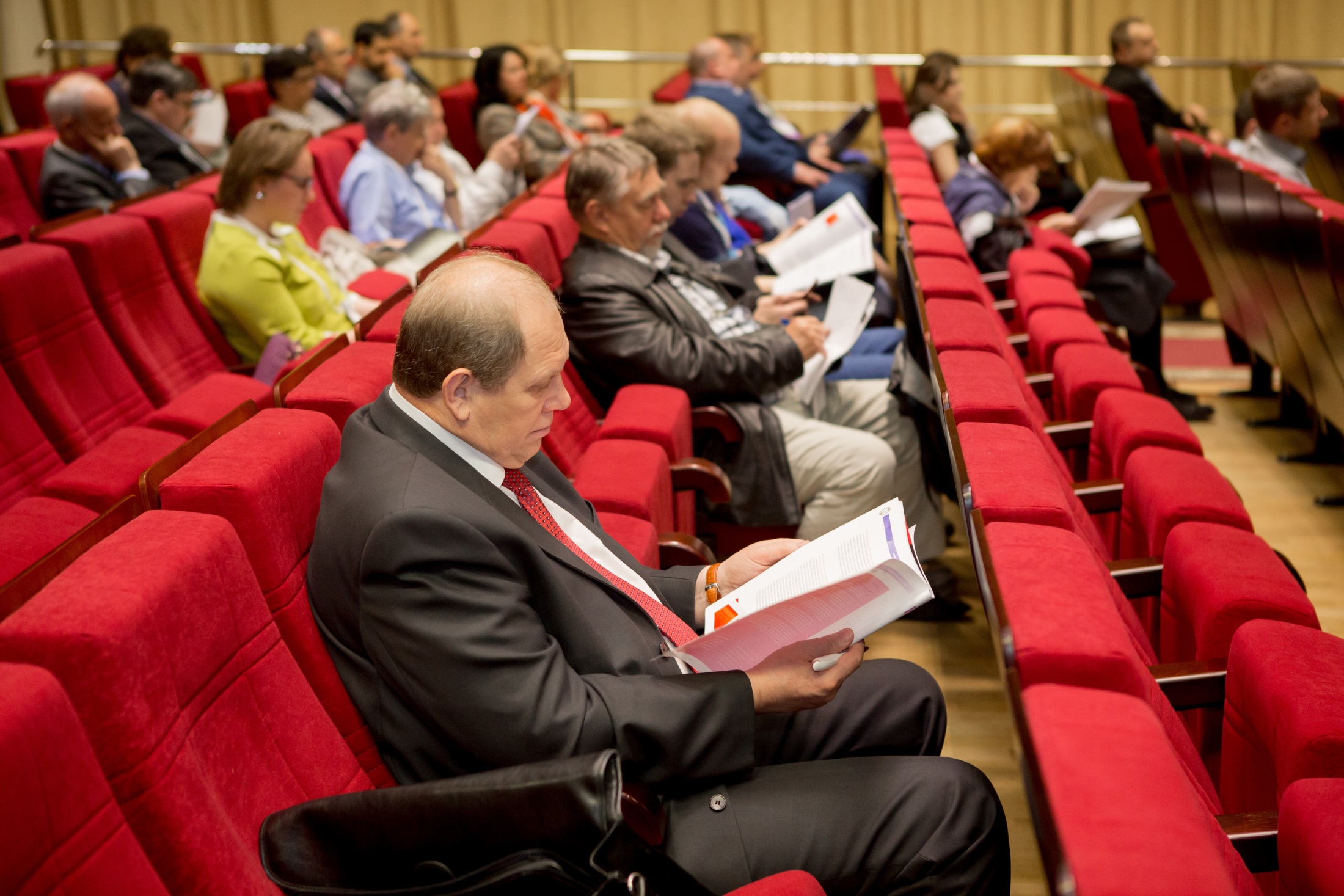 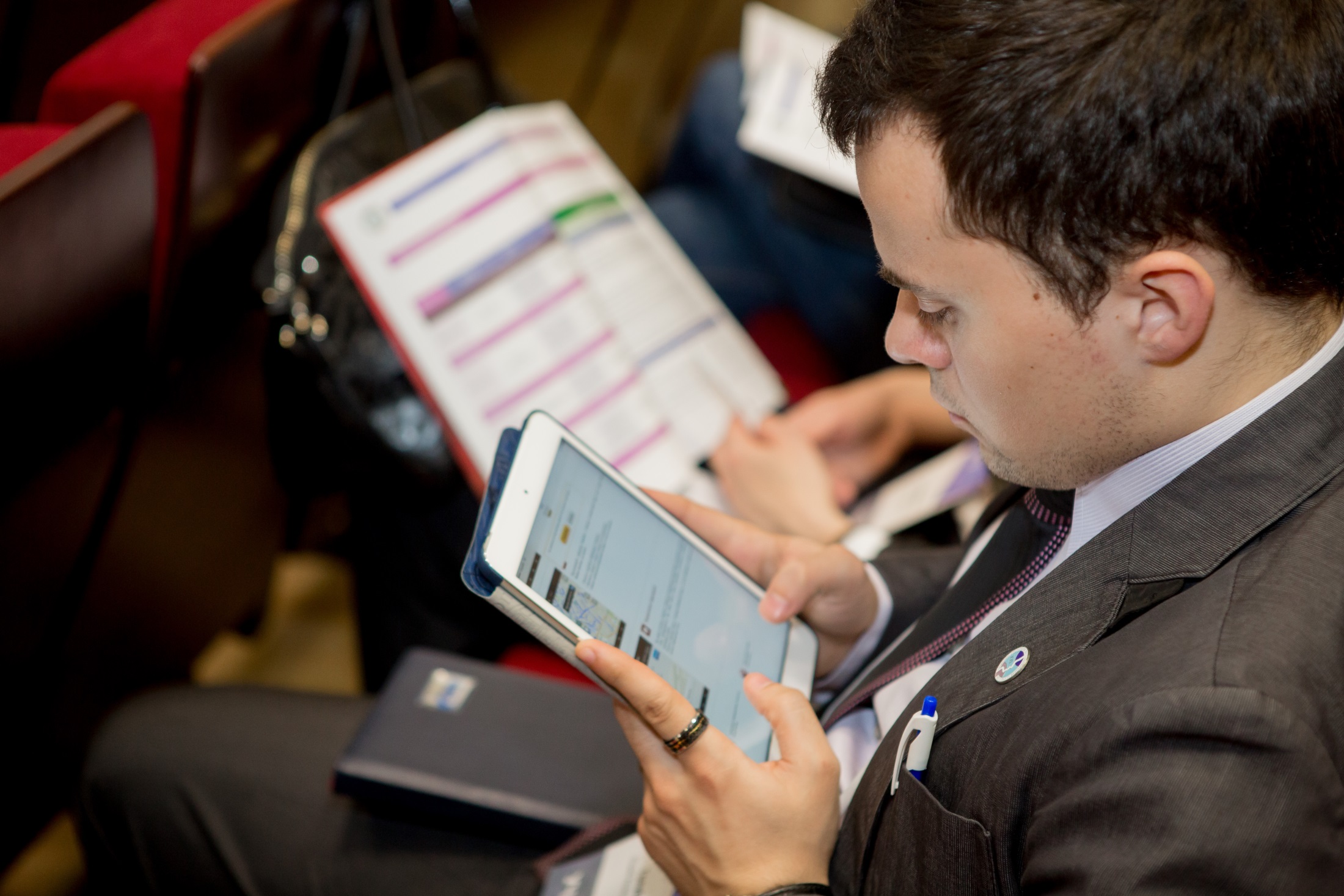 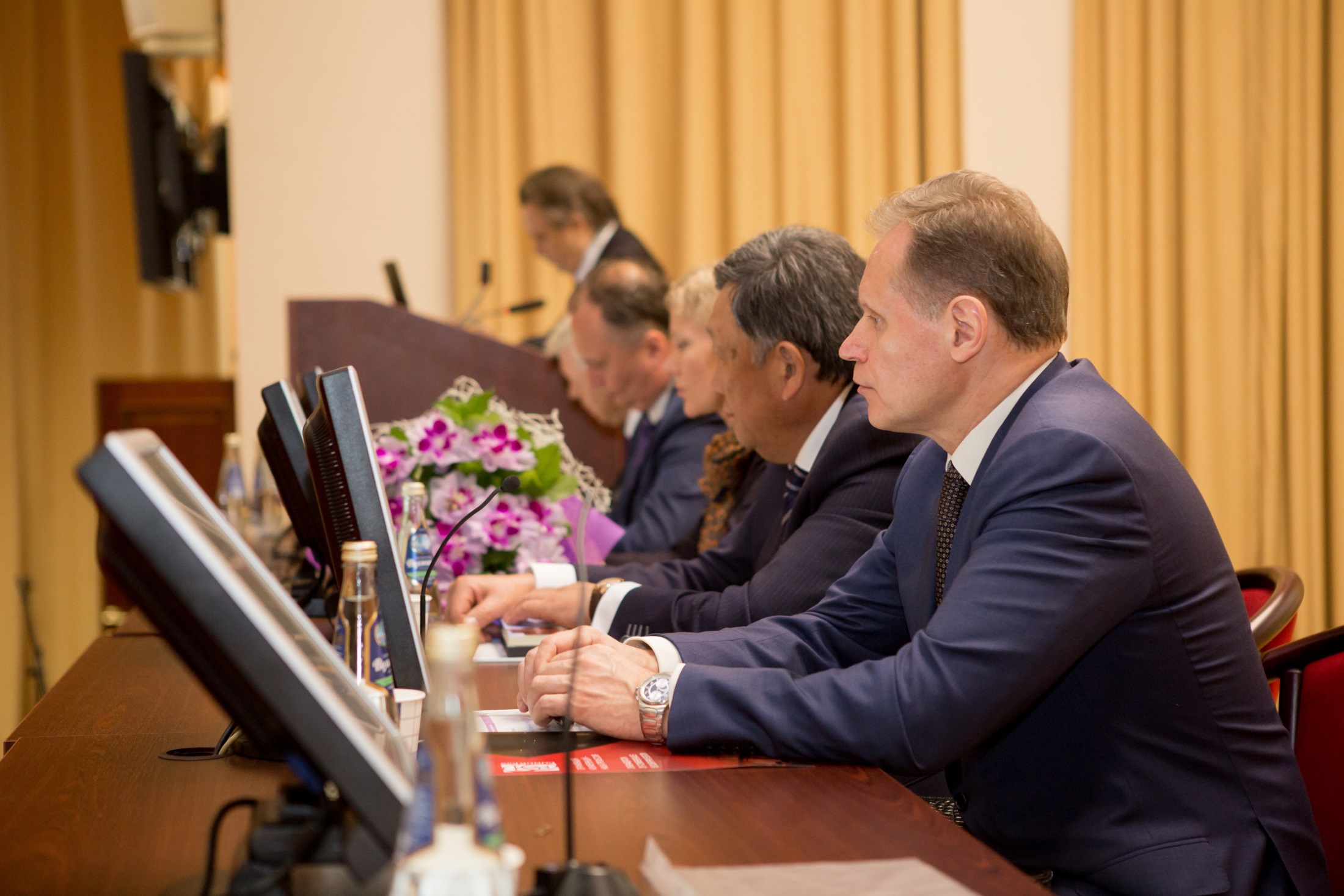 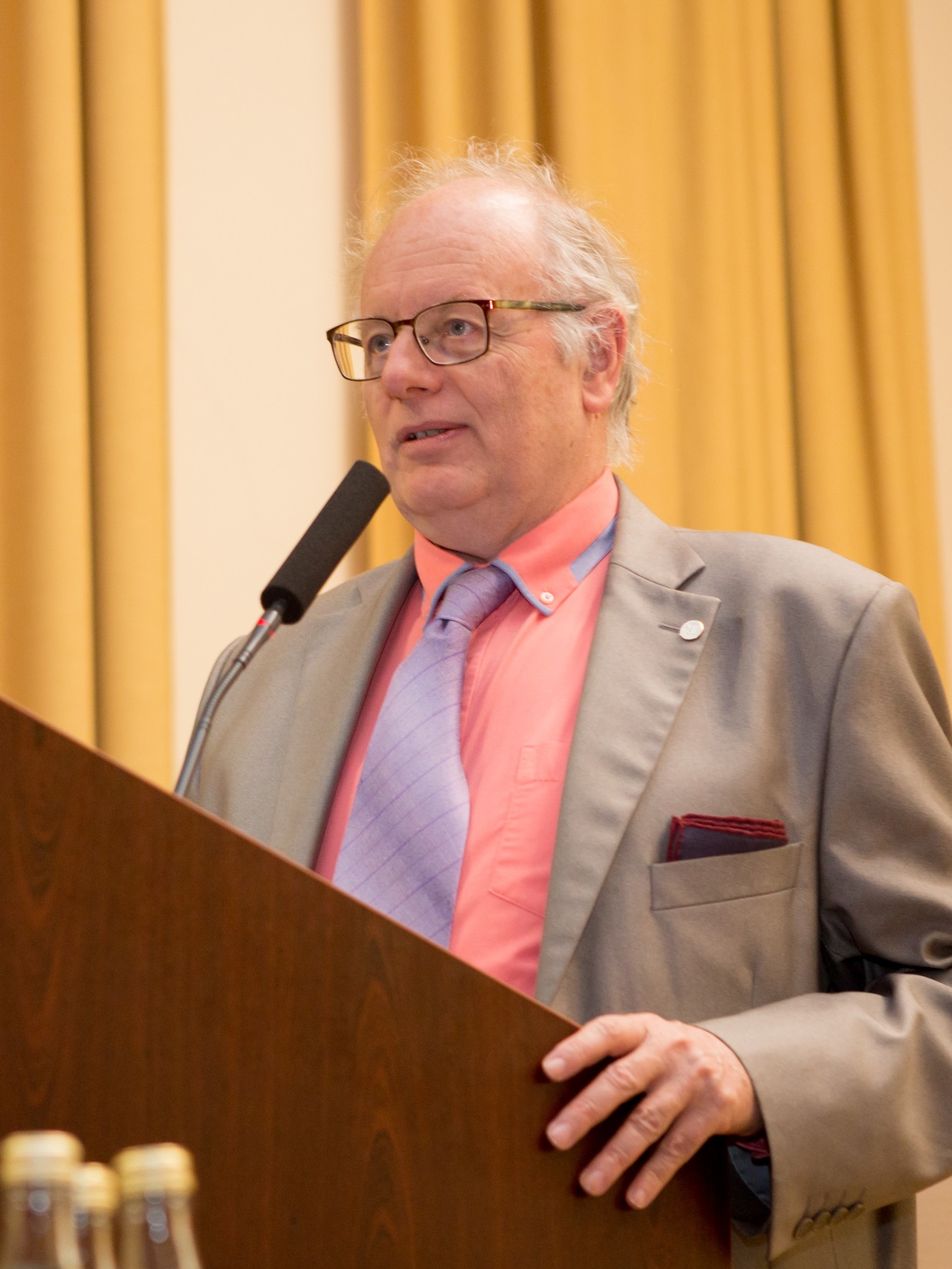 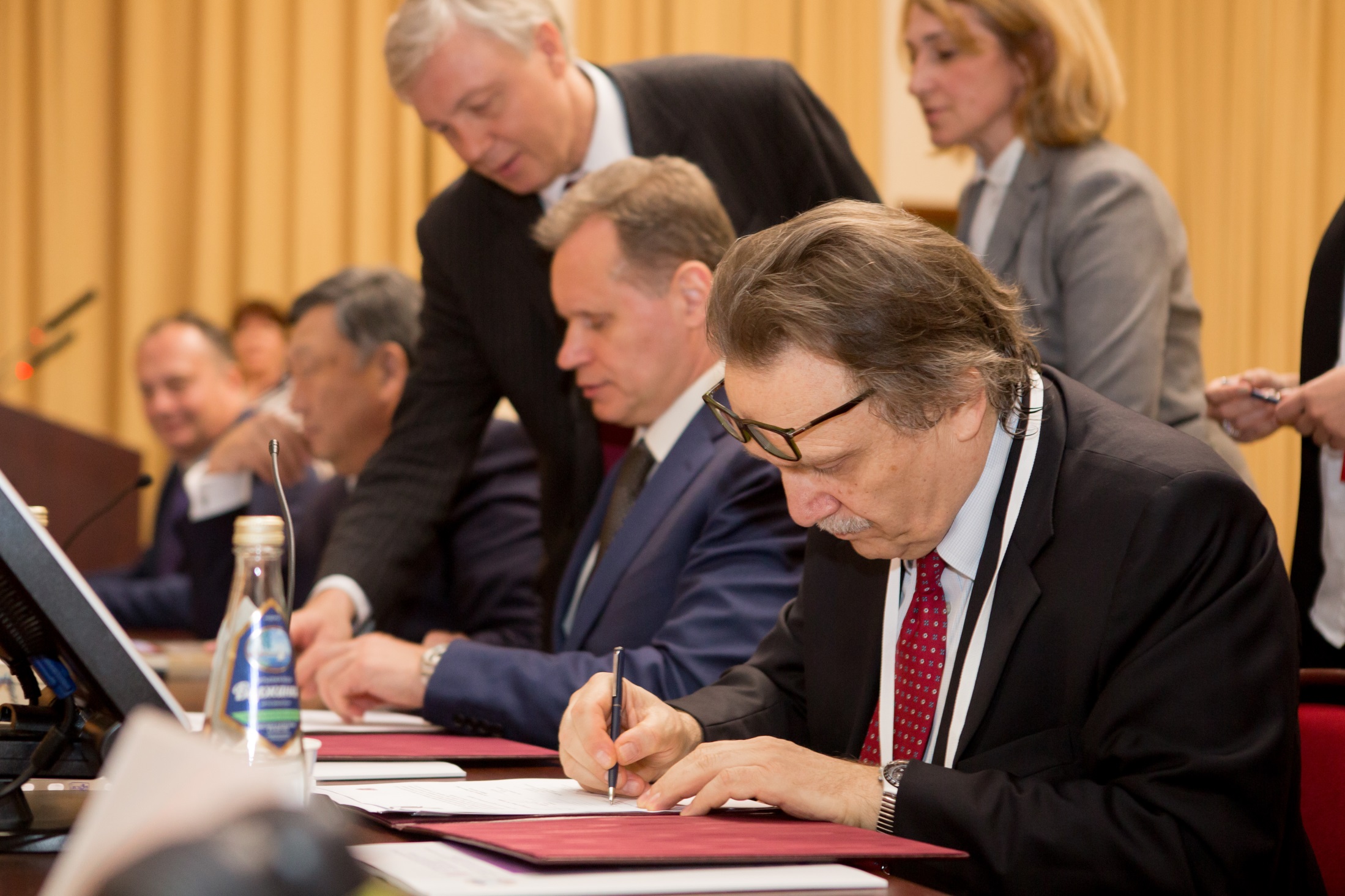 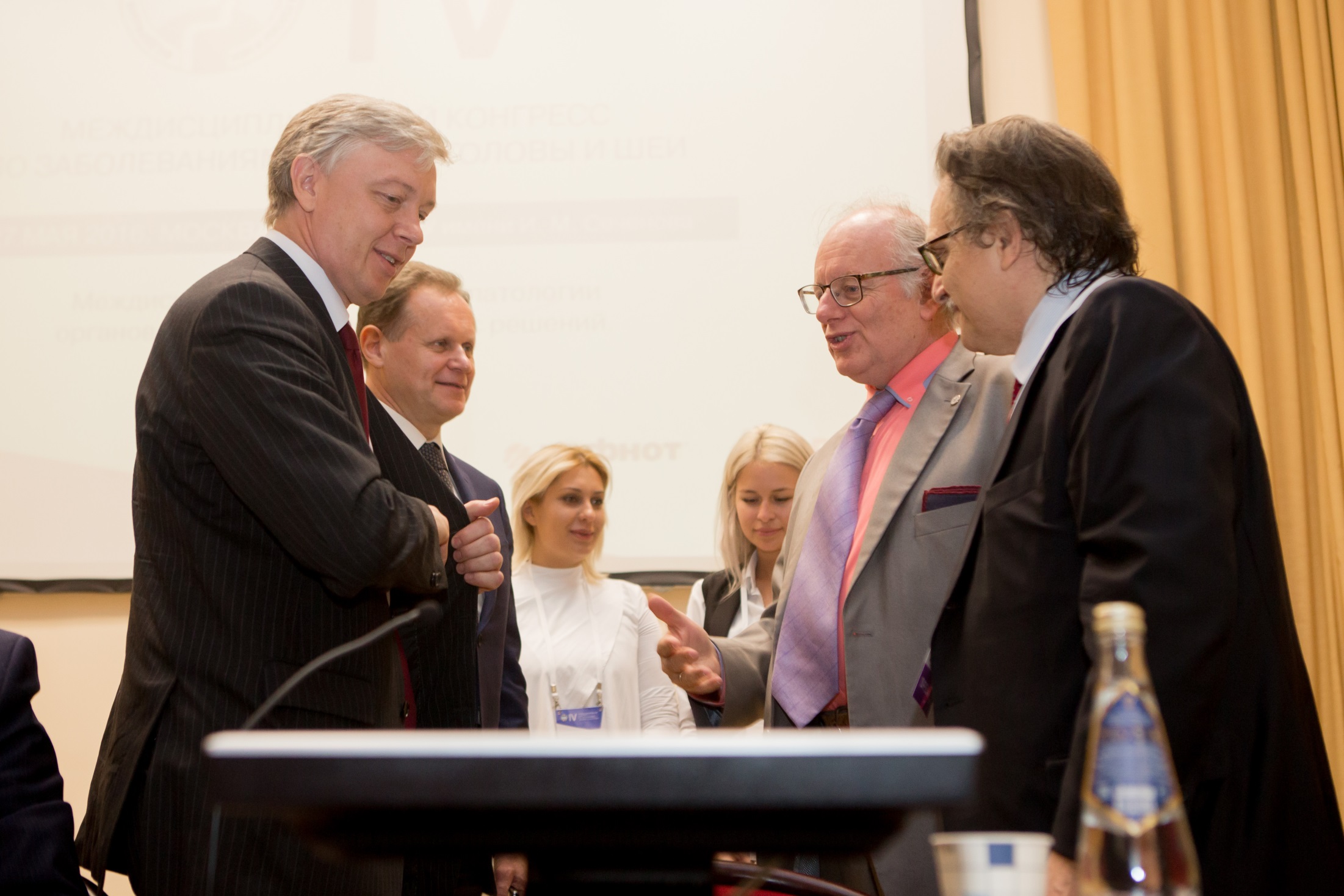 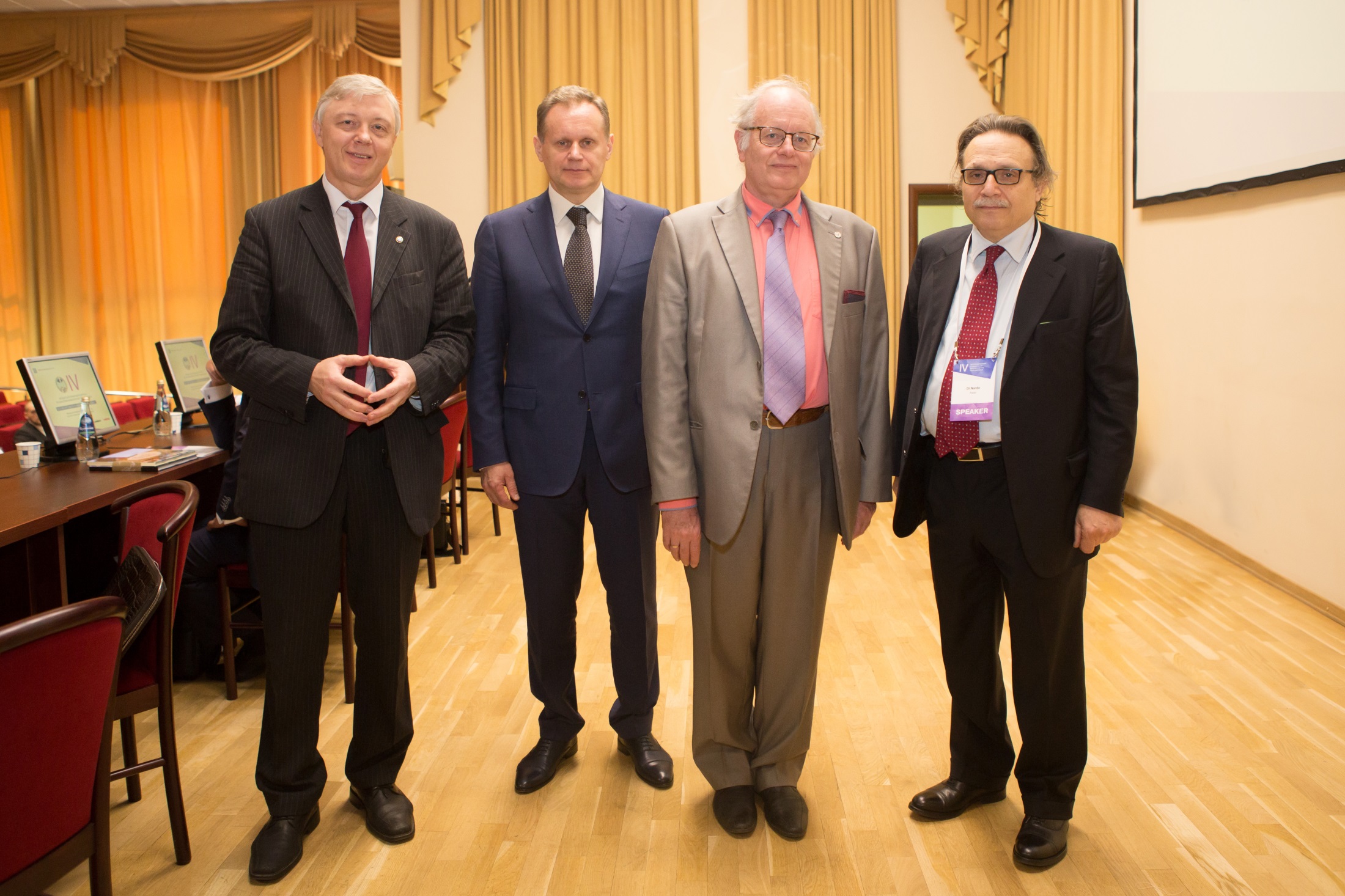 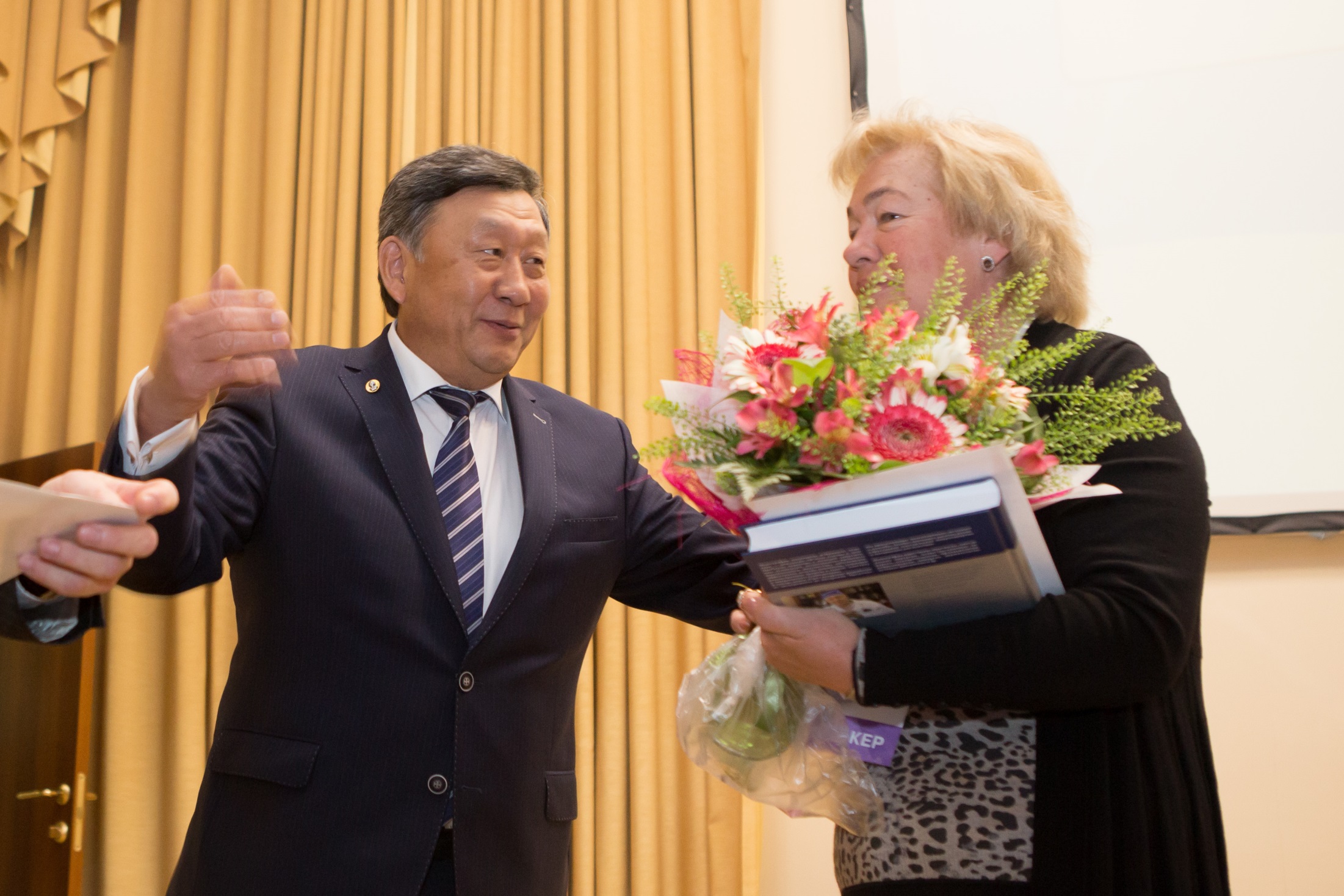 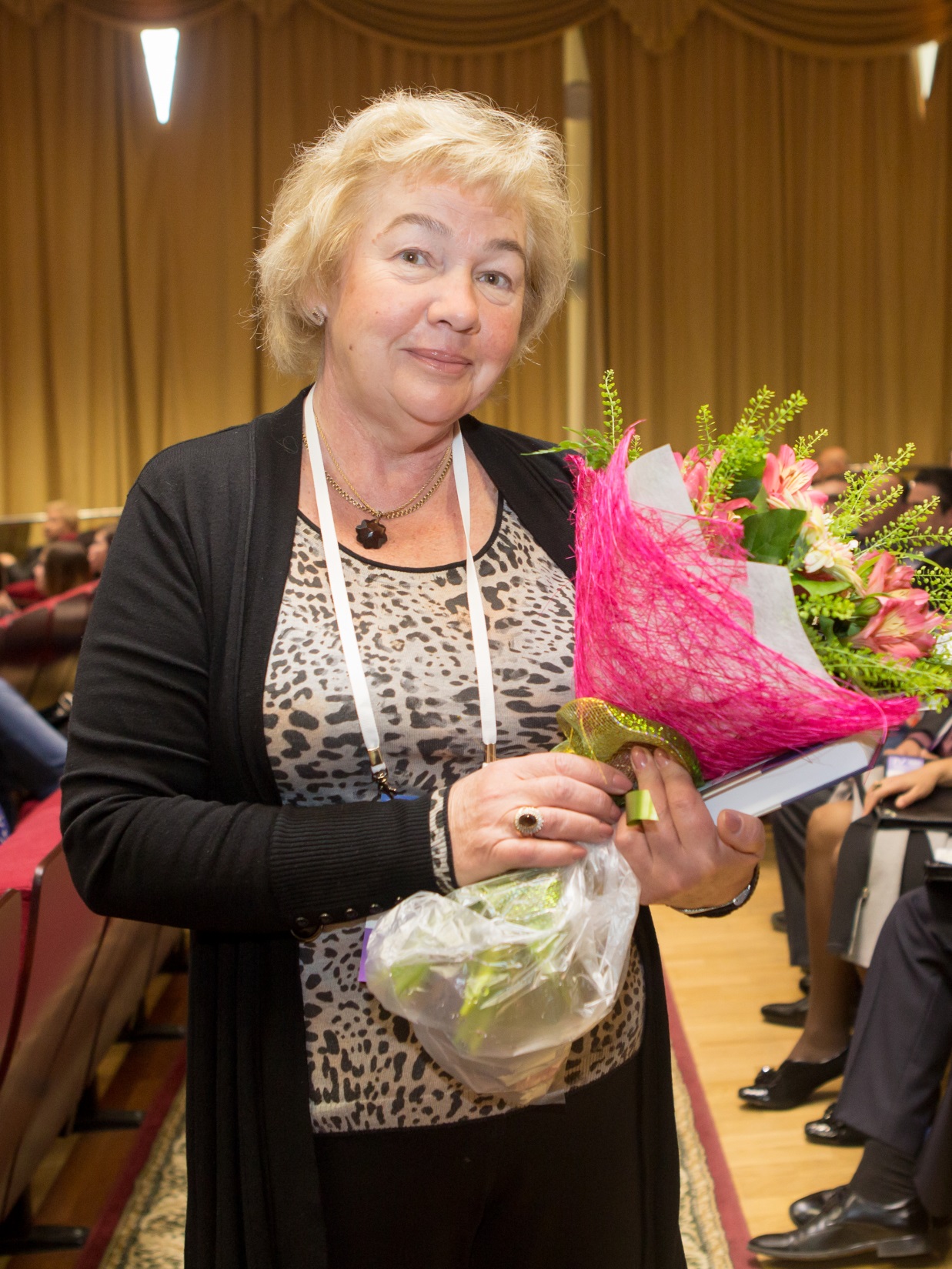 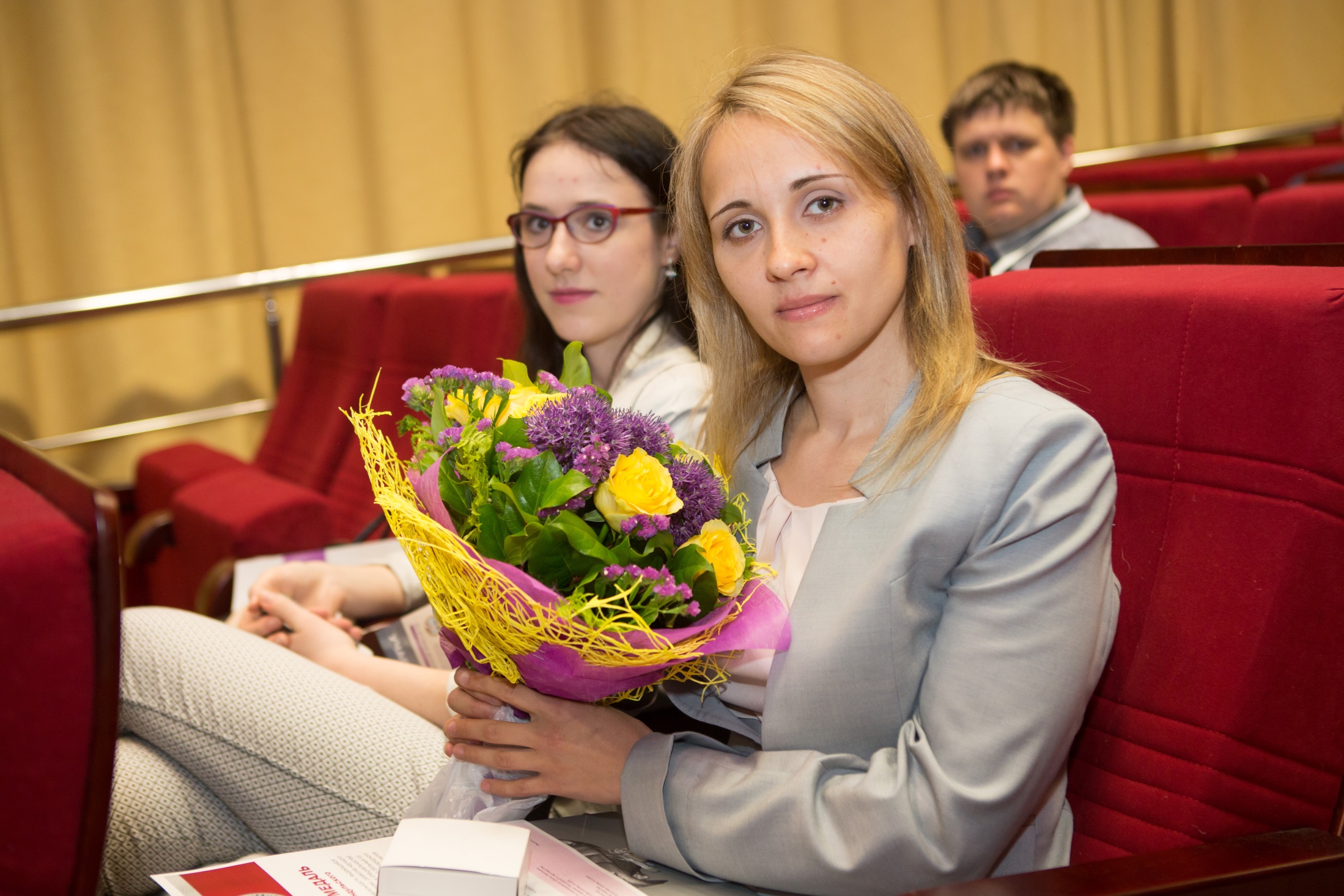 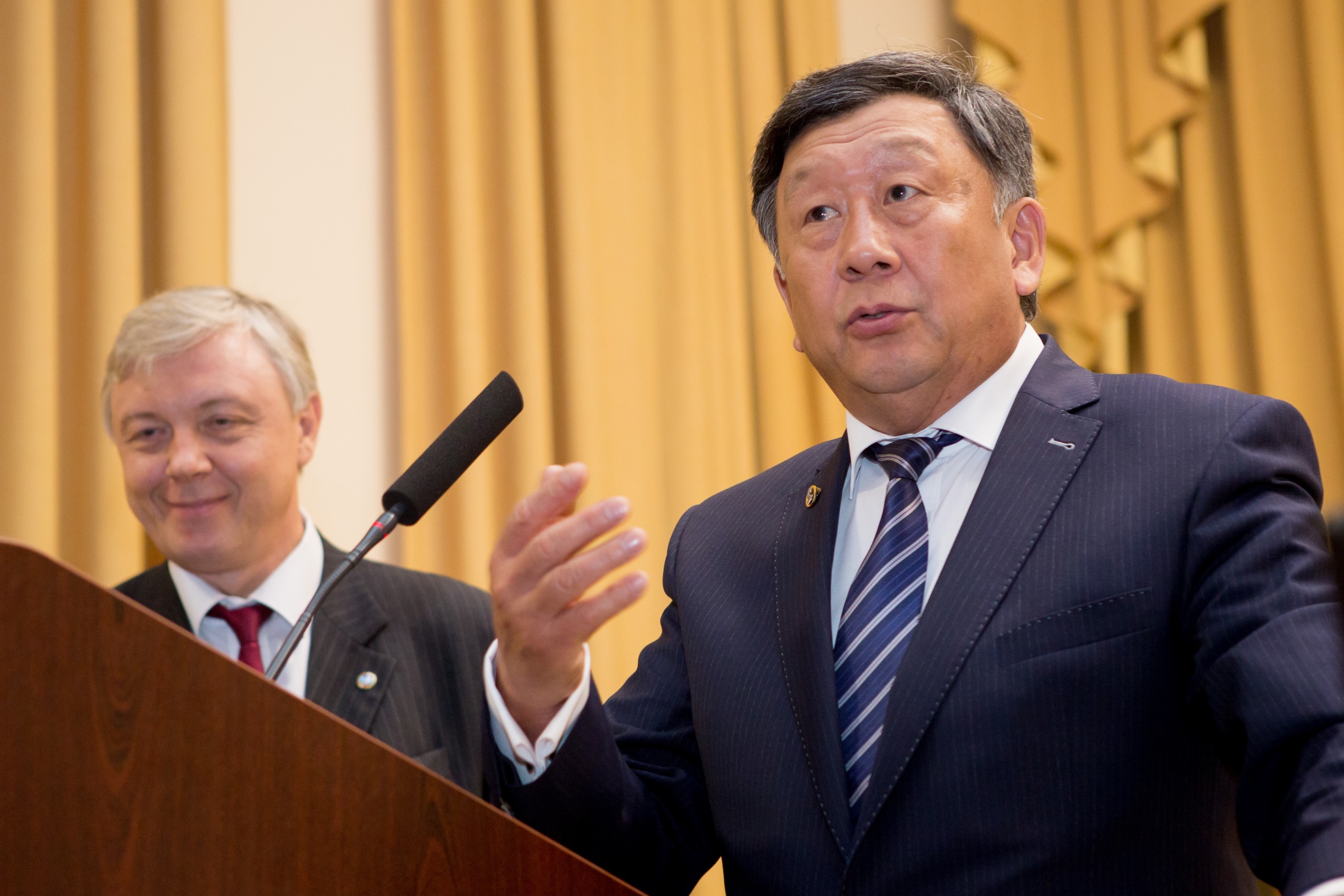 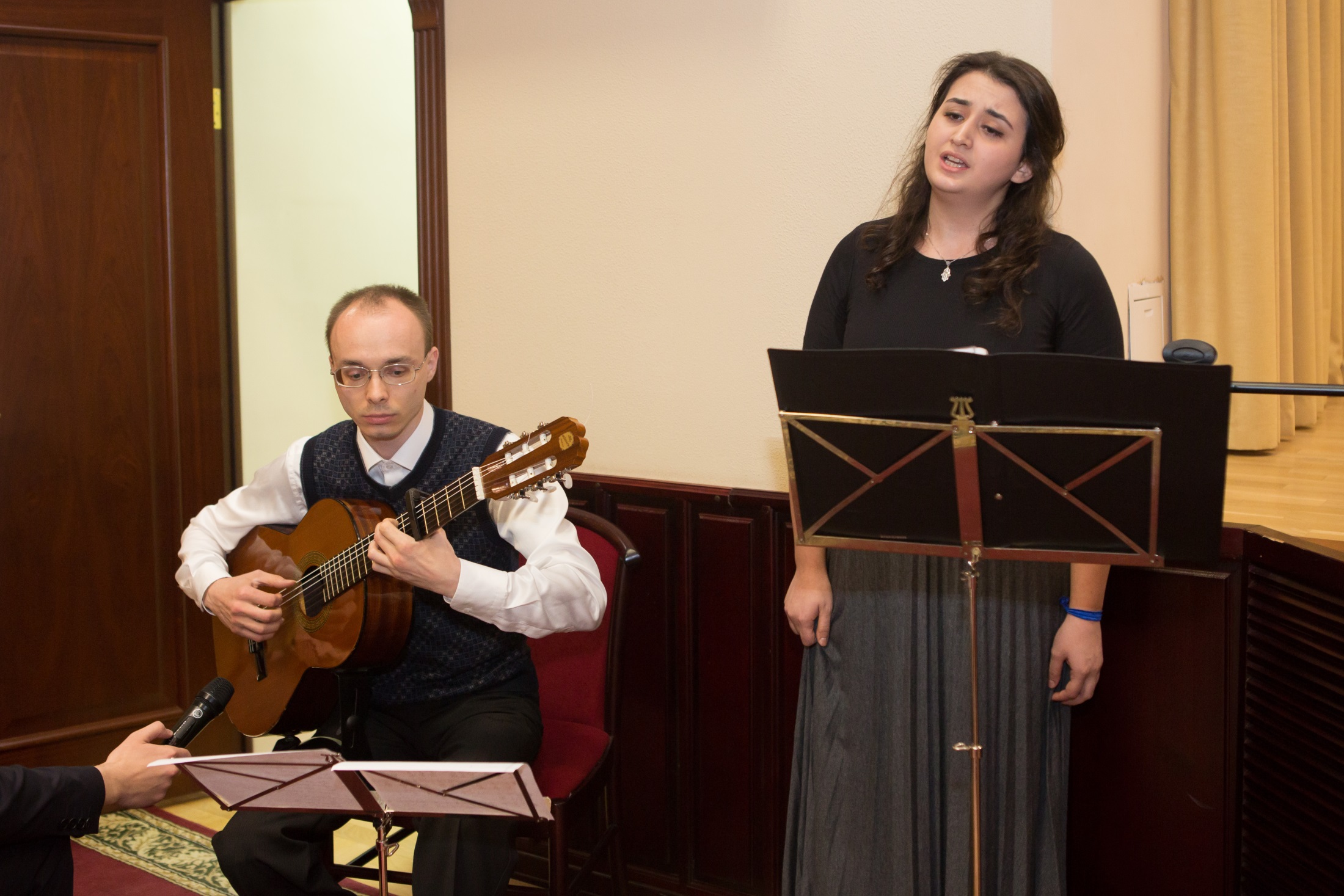